Plant GIFTS: Genetics in Farming Technology and Science
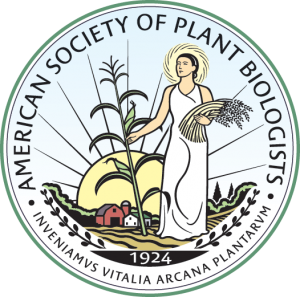 Dr. Erin Friedman
Dr. Mindy Findlater
Learning about agriculture can teach us about genetics. Understanding genetics can help us optimize agriculture and feed the world.
[Speaker Notes: Discuss in small groups and then as a class]
Alleles Can be Dominant or Recessive
B
a
d
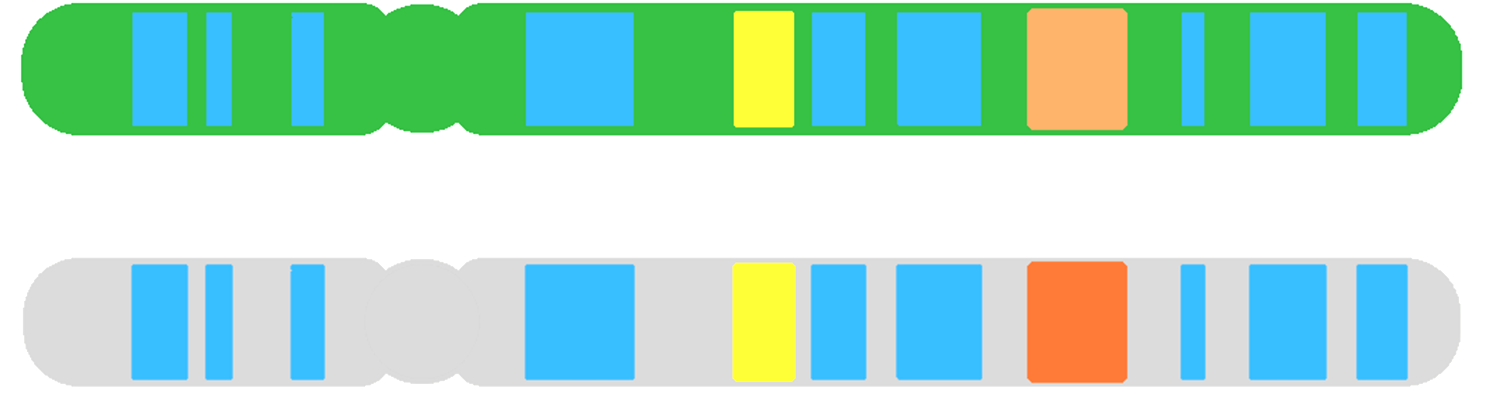 Homologous
pair of
chromosomes
B
a
D
Genotype: 	BB		   aa			     Dd
Homozygous recessive
Homozygous dominant
Heterozygous
Dominant trait: represented by capital letter
Recessive trait: represented by the lowercase version of the dominant trait’s capital letter
Alleles Can be Dominant or Recessive
B
a
d
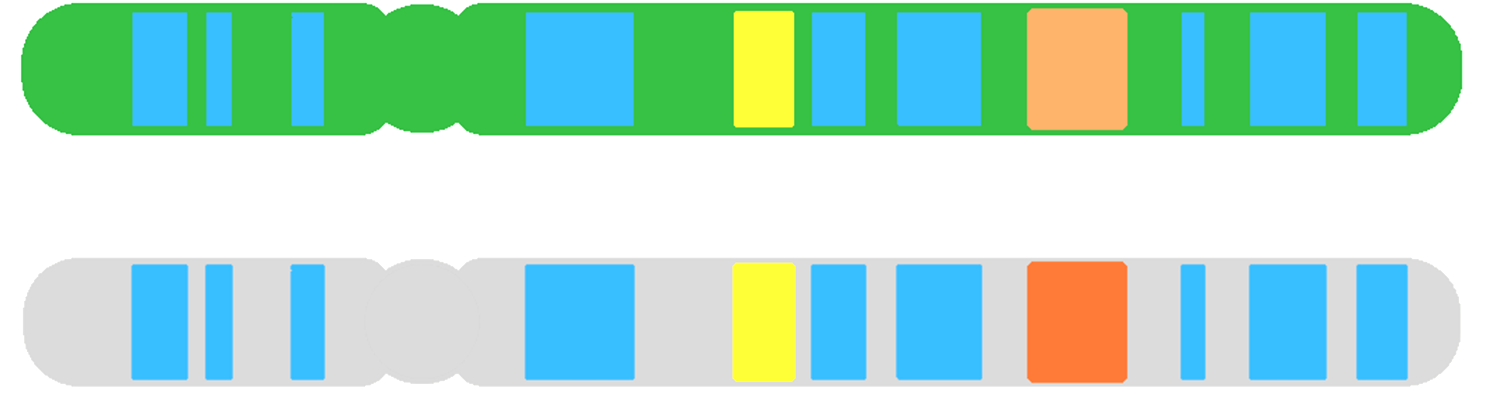 Homologous
pair of
chromosomes
B
a
D
Genotype: 	BB		   aa			     Dd
Homozygous recessive
Homozygous dominant
Heterozygous
Homozygous: same allele on both homologous chromosomes
Heterozygous: different alleles on homologous chromosomes
Genotype vs Phenotype
Genotype=Genes

Phenotype=Physical appearance
Genotype=genes
Phenotype=Physical characteristics
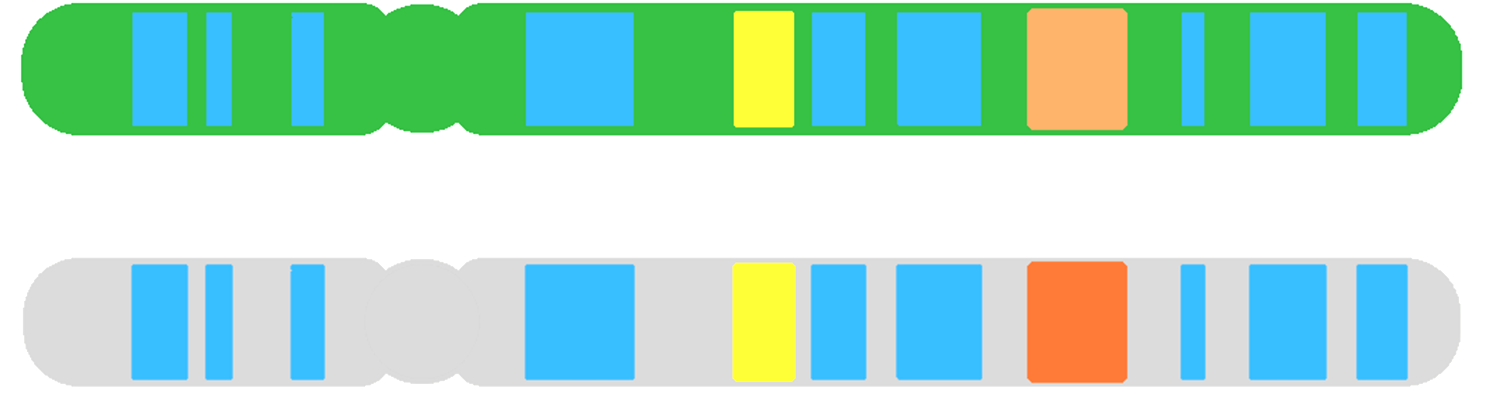 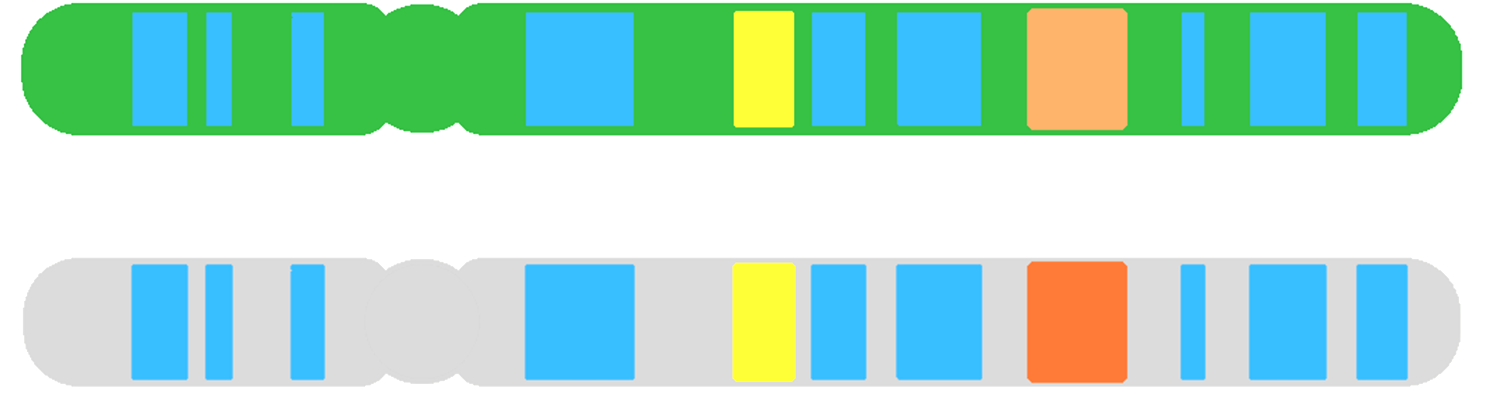 Homozygous dominant
Homozygous recessive
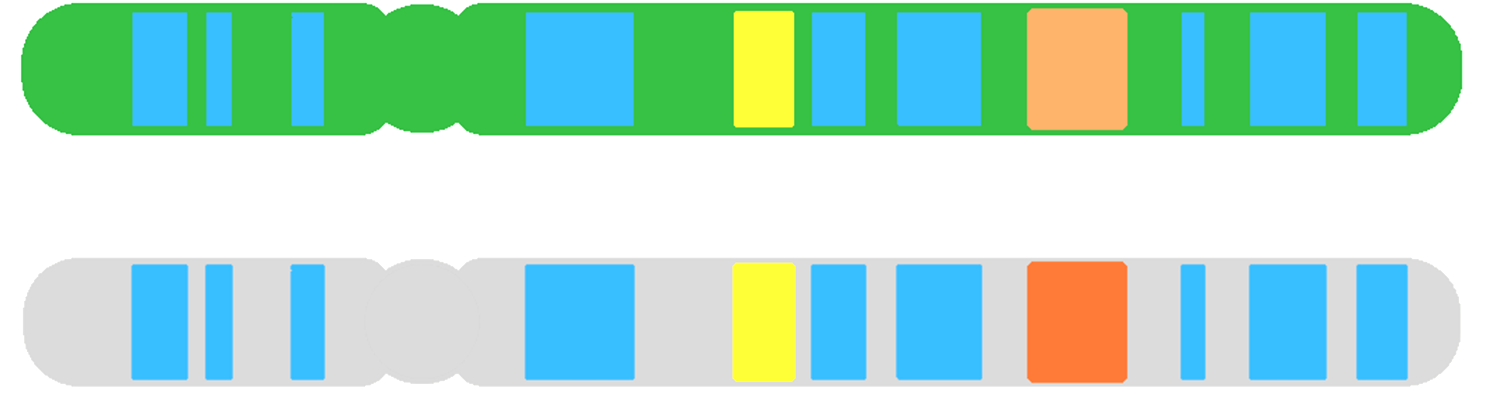 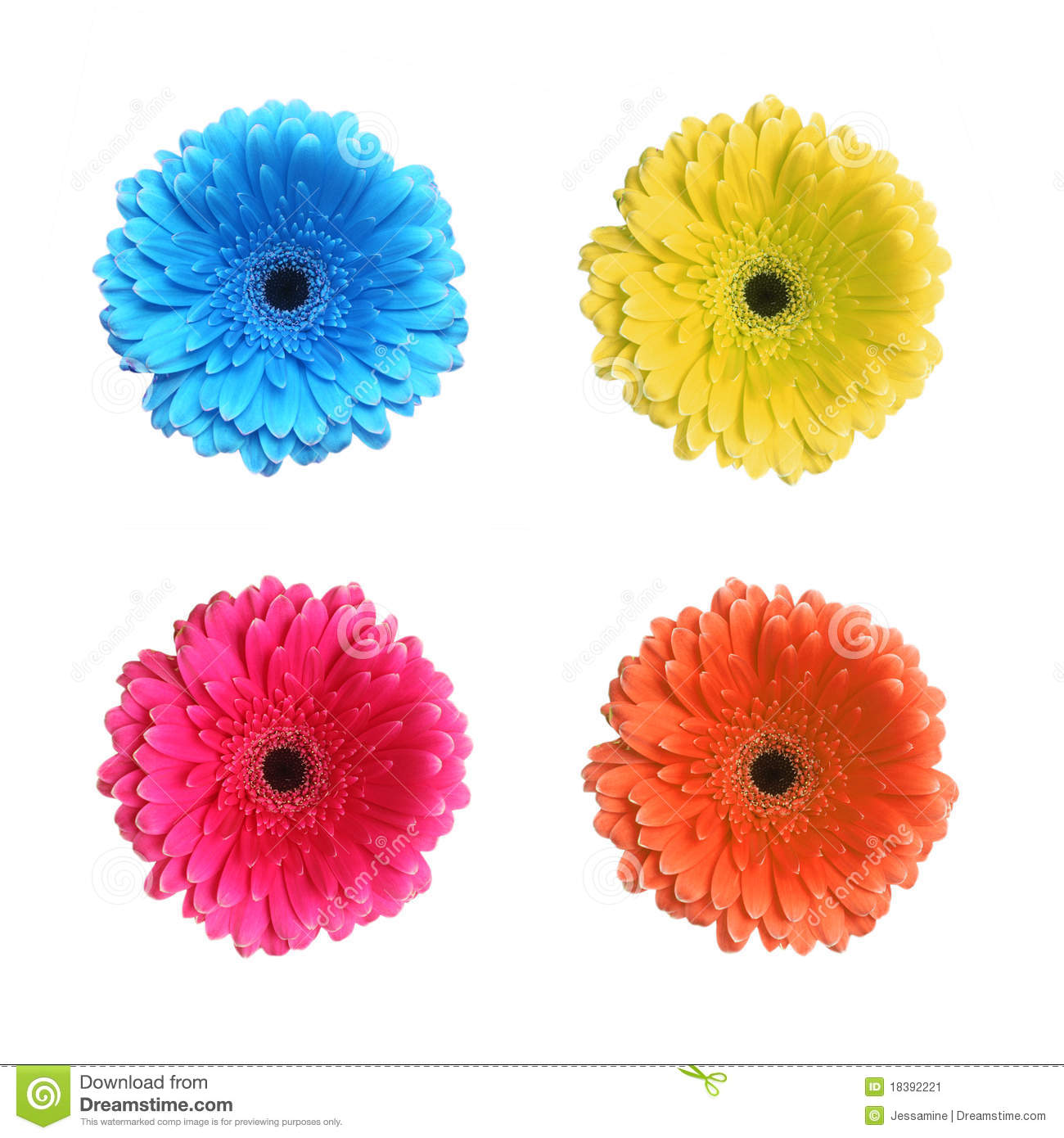 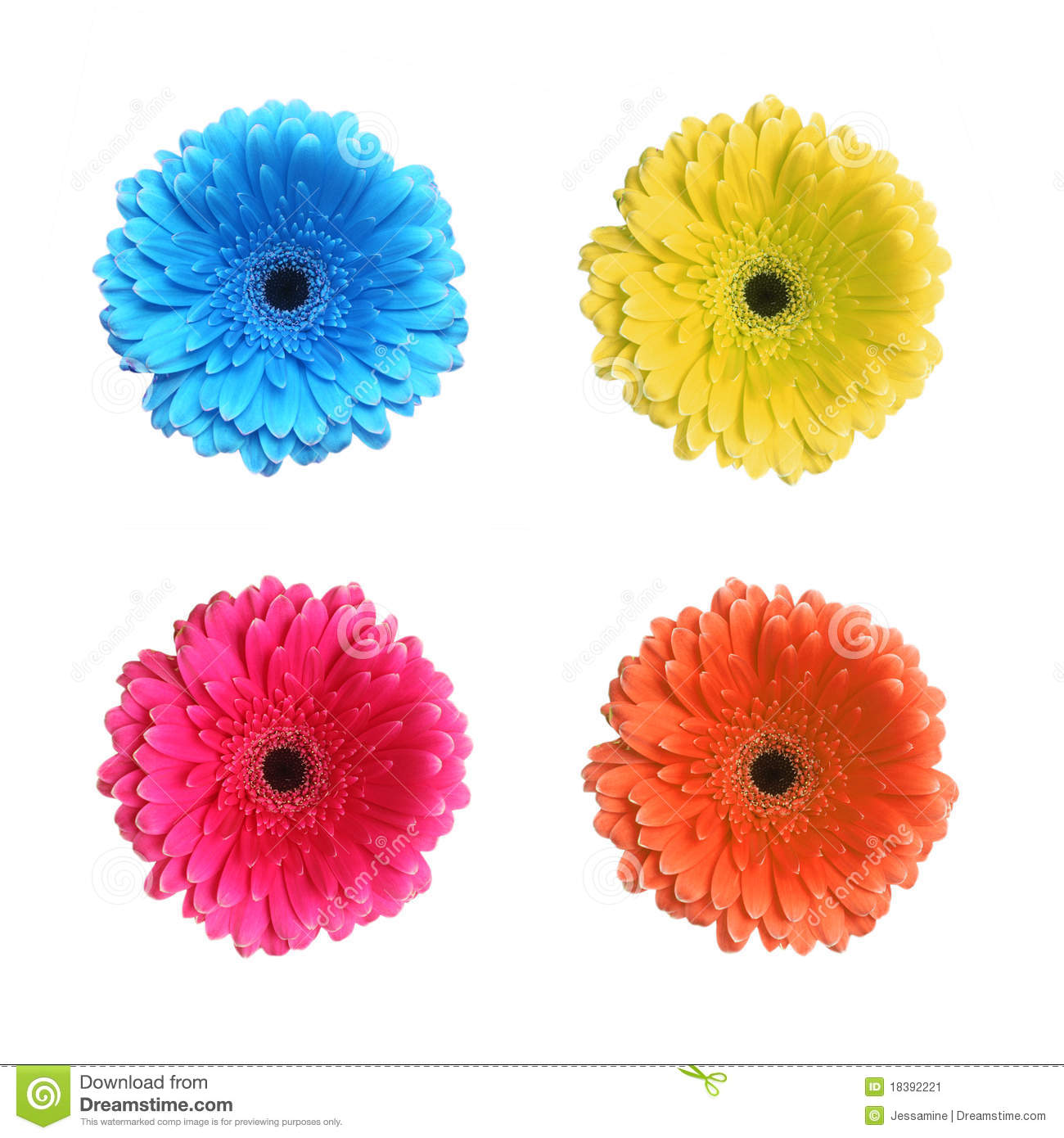 [Speaker Notes: Note: the colors of the alleles (dominant/recessive) purposely do NOT correspond to the phenotype colors. The colors of the flowers (phenotype colors) will be seen again in the slides that cover Punnett squares.]
Genotype vs Phenotype
Genotype
(Alleles)
Genotype
(Alleles)
Genes encode information

Proteins are built from that information
Transcription
Translation

Protein function controls phenotype
Genotype=genes
Phenotype=Physical characteristics
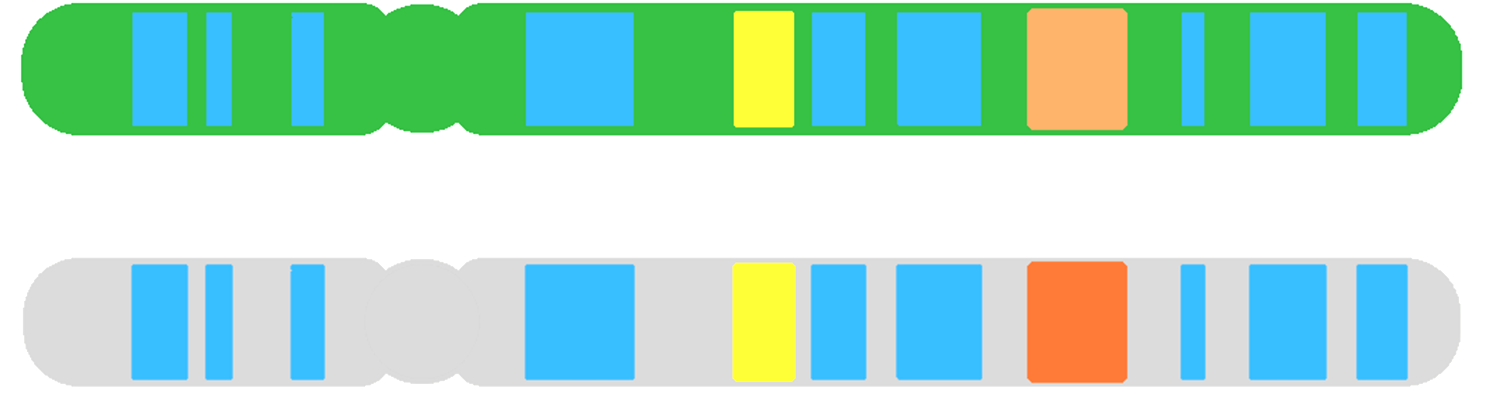 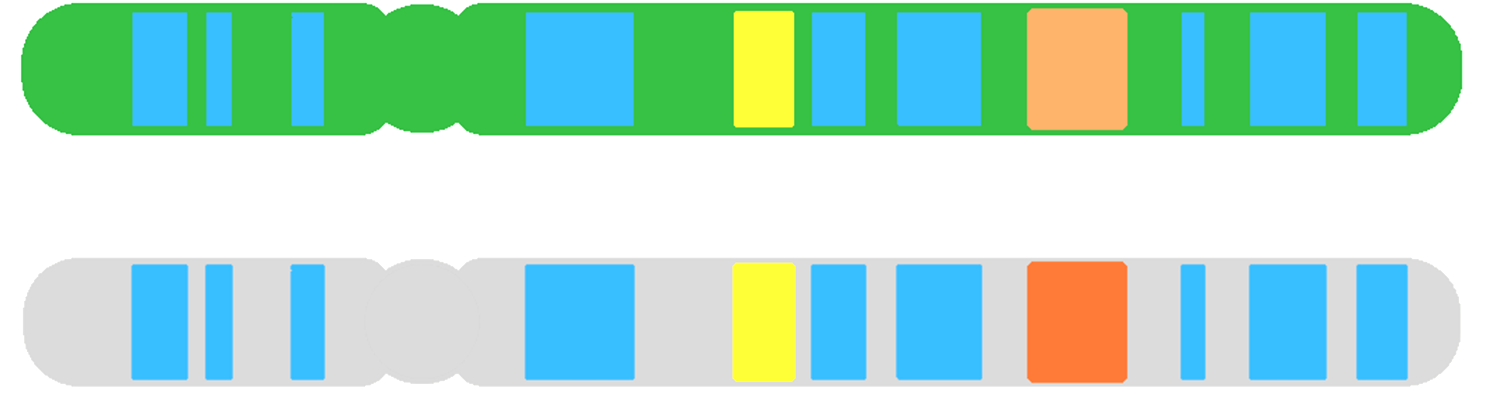 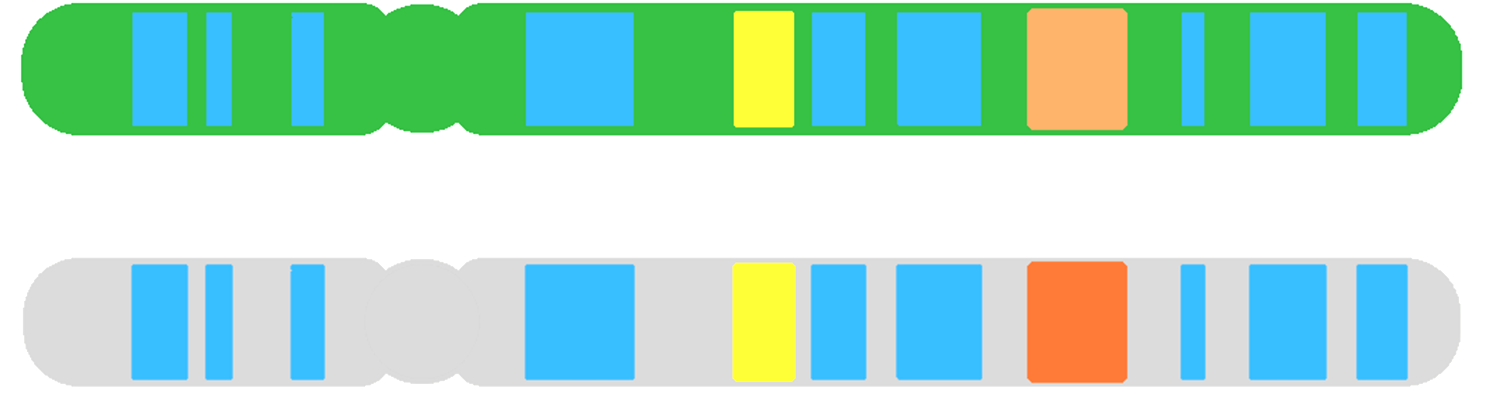 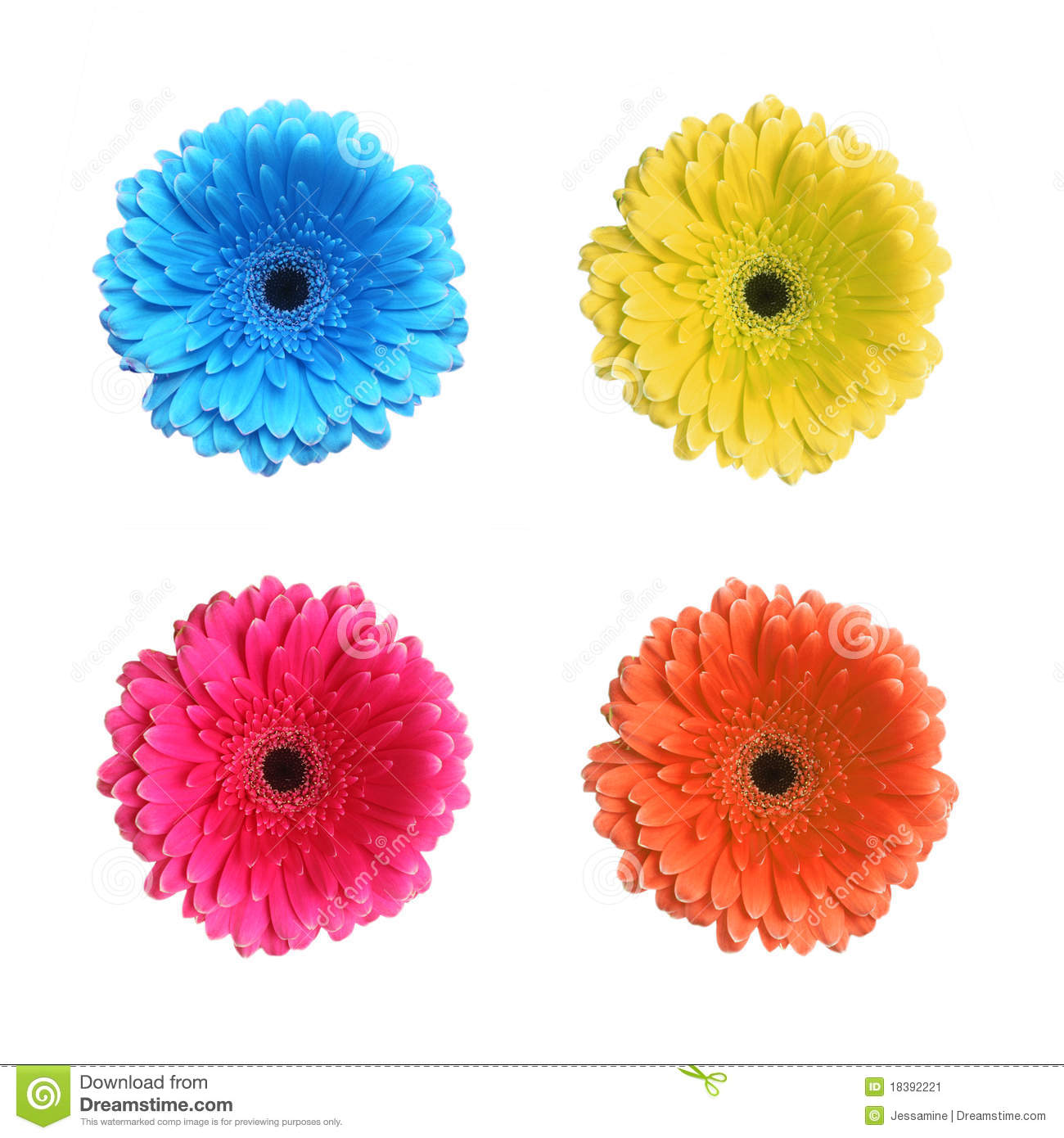 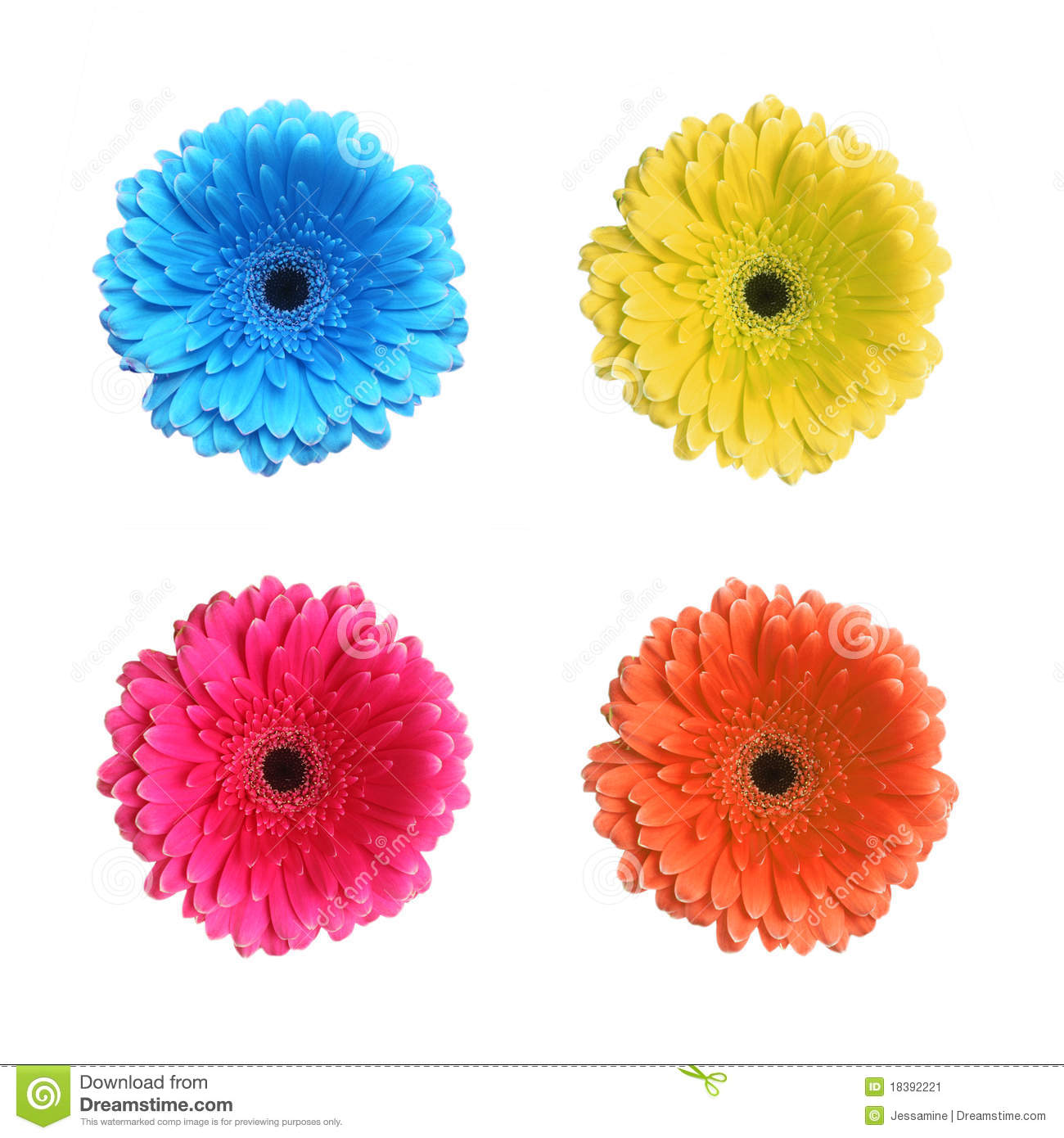 Phenotype 
(Flower pigment)
Phenotype 
(Flower pigment)
Genetics Vocab
The observable traits expressed by an organism are described as its ________.

phenotype
alleles
genotype
zygote
[Speaker Notes: Answer: A]
Genetics Vocab
The genes responsible for the traits that are expressed are described as an organism’s  ________.

phenotype
alleles
genotype
zygote
[Speaker Notes: Answer: C]
Genetics Vocab
An allele is

the recessive form of a gene.
a type of chromosome.
the dominant form of a gene.
a different form of a gene.
[Speaker Notes: Answer: D]
Genetics Vocab
Factors that control traits are called

genes
purebreds
recessives
parents
[Speaker Notes: Answer: A]
Genetics Vocab
What does the notation Mm represent?

two dominant alleles
one unknown and one known allele
two recessive alleles
one dominant and one recessive allele
[Speaker Notes: Answer: D]
Genetics Vocab
What is a mutation?

a harmful change to an organism’s DNA
any change to an organism’s DNA
a helpful change to an organism’s DNA
a phenotypic change to an organism
[Speaker Notes: Answer: B]
Genetics Vocab
An organism that has two identical alleles for a trait is ________.

heterozygous
short
homozygous
codominant
[Speaker Notes: Answer: C]
Genetics Vocab
A recessive trait will be observed in individuals that are ________ for that trait.

homozygous
diploid
homozygous or heterozygous
heterozygous
[Speaker Notes: Answer: A]
Learning about agriculture can teach us about genetics. Understanding genetics can help us optimize agriculture and feed the world.
In agriculture, people have taken wild plants that can't be eaten by people - and turned them into wonderful food sources. And that's because genomes can change, and people working with plants have picked mutations. Mutations are nothing more than genetic changes.
-Nina Fedoroff
[Speaker Notes: Nina Federoff: https://en.wikipedia.org/wiki/Nina_Fedoroff]
Why would we want to change a crop plant’s phenotype?
Think about this question
Discuss briefly amongst yourselves
Share with the entire class
[Speaker Notes: Think-pair-share
If short on time, this slide can be skipped; the answer is on the next slide]
Why would we want to change a crop plant’s phenotype?
Create nutritious, edible crops that are resistant to environmental stress and have increased yield to meet the food needs of our growing population.
[Speaker Notes: If you have time, you could define and discuss yield and nutrition before they are brought up in the next slide.]
Activity: Brainstorming
Consider the following goal: 




What general changes could be made in plants to achieve these goals?
Create nutritious, edible crops that are resistant to environmental stress and have increased yield to meet the food needs of our growing population.
Example: Plants that grow more fruits per plant could be used to feed more people
[Speaker Notes: If you are short on time, this can be skipped; examples are provided on the following slides.]
Why would we want to change a crop plant’s phenotype?
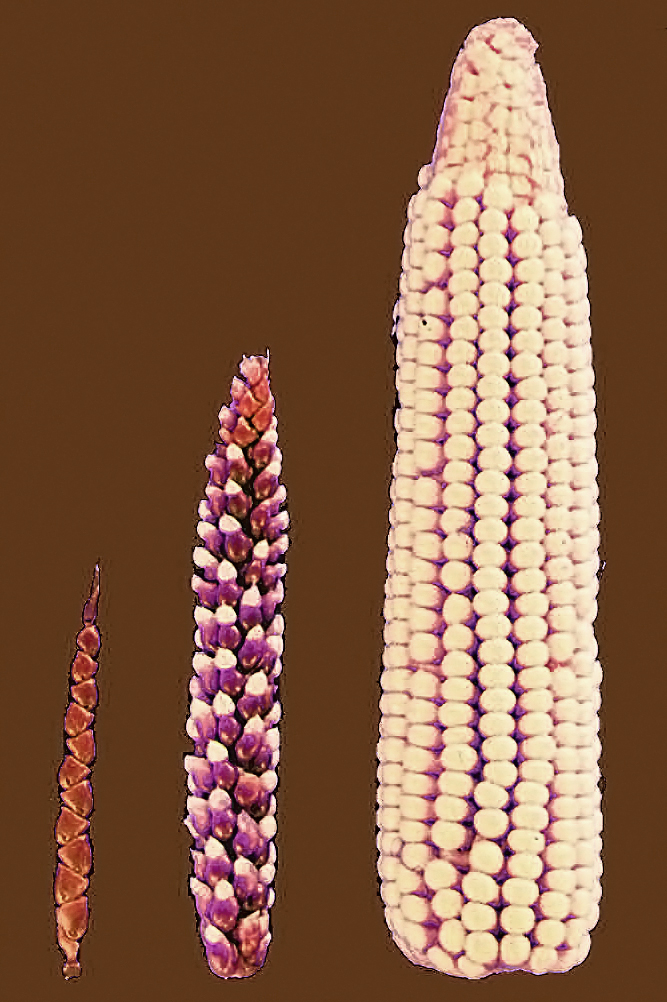 Create edible crops
"File:Cornselection.jpg" by John Doebley is licensed under CC BY 2.5.
[Speaker Notes: Teosinte domesticated into corn. Focus on how teosinte is not edible or nutritious.
https://www.nsf.gov/news/news_summ.jsp?cntn_id=104207#:~:text=By%20selectively%20breeding%20each%20generation,the%20two%20to%20be%20related.]
Create edible crops
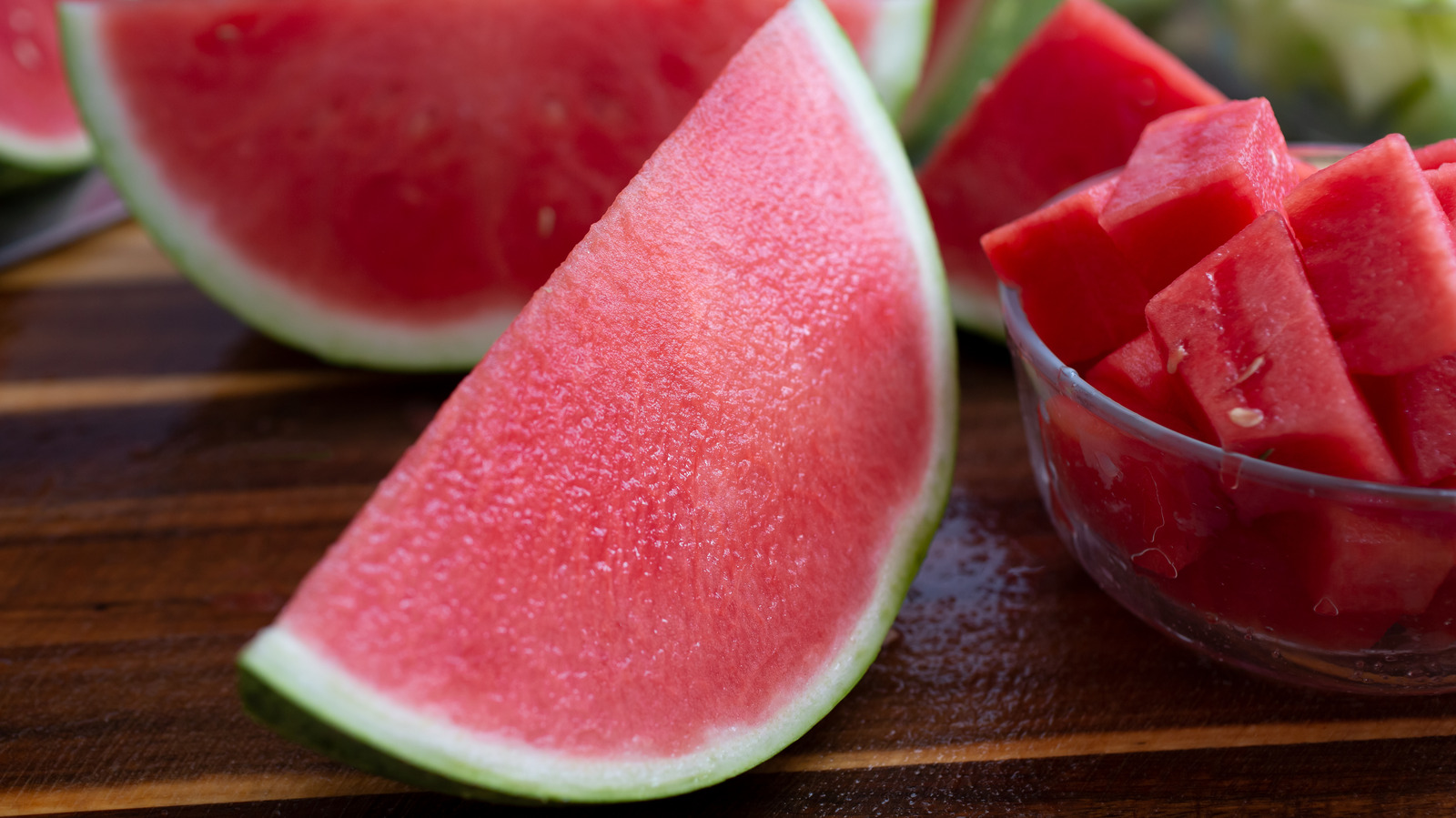 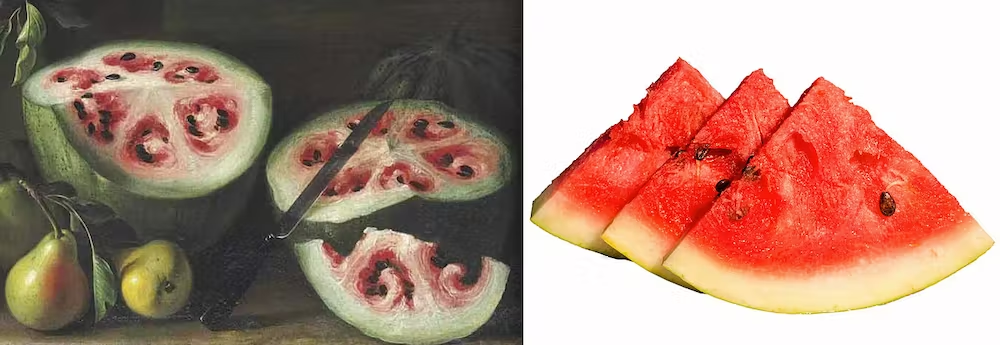 https://www.tastingtable.com/863145/the-science-behind-seedless-watermelons/
Modern watermelons (right) look very different to their 17th-century ancestors (left).
Christies/Prathyush Thomas, CC BY
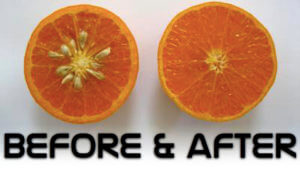 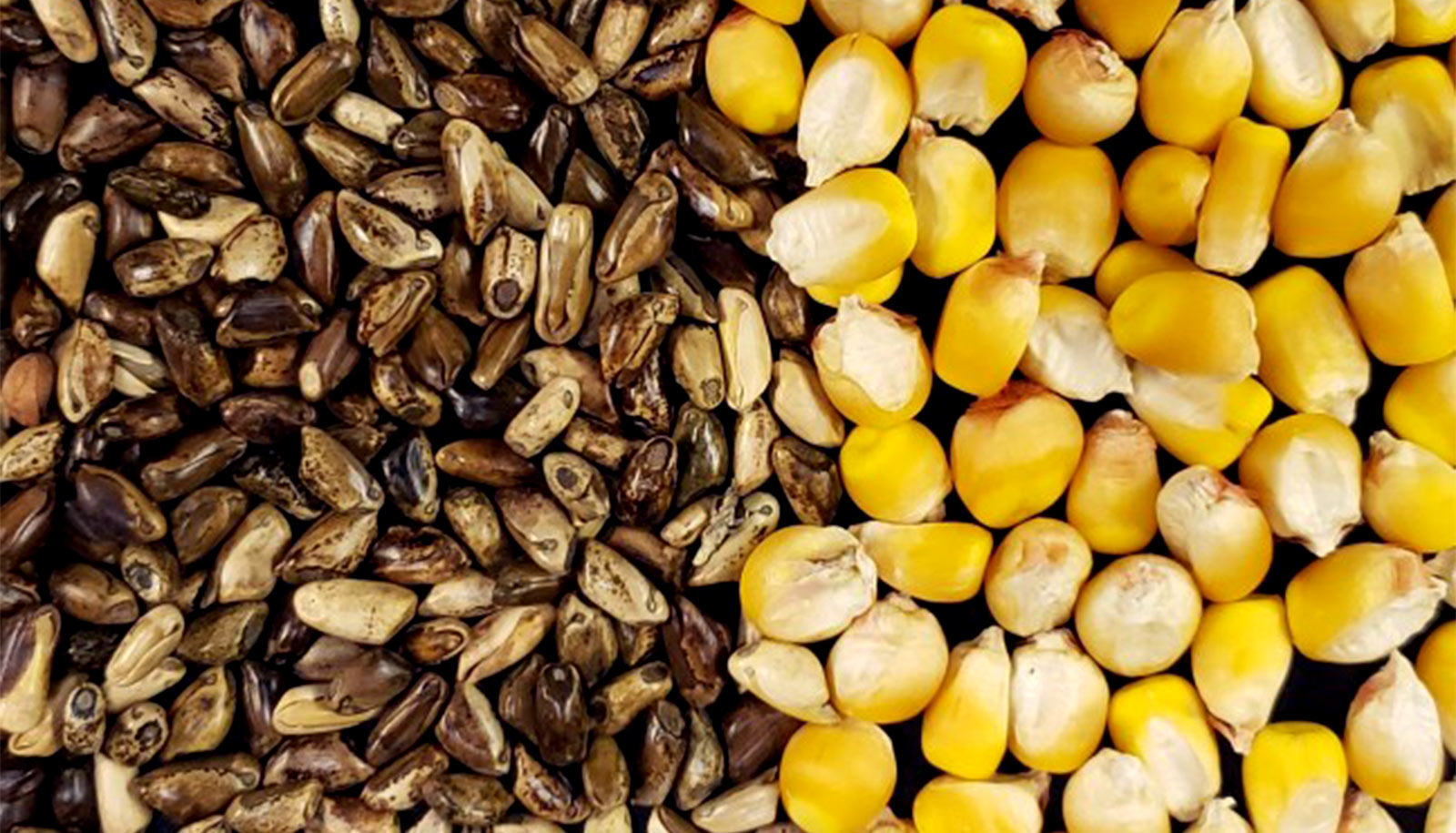 https://www.futurity.org/corn-teosinte-domestication-crops-crispr-2691252-2/
https://geneticliteracyproject.org/2016/06/13/pasta-ruby-grapefruits-why-organic-devotees-love-foods-mutated-by-radiation-and-chemicals/
[Speaker Notes: Watermelon: bred over hundreds of years to maximize fruit and minimize seed and rind; seedless watermelon is triploid and does not produce functional seeds, making it more desirable to eat.
Grapefruit bred for smaller or no seeds
Teosinte domesticated into edible corn]
Why would we want to change a crop plant’s phenotype?
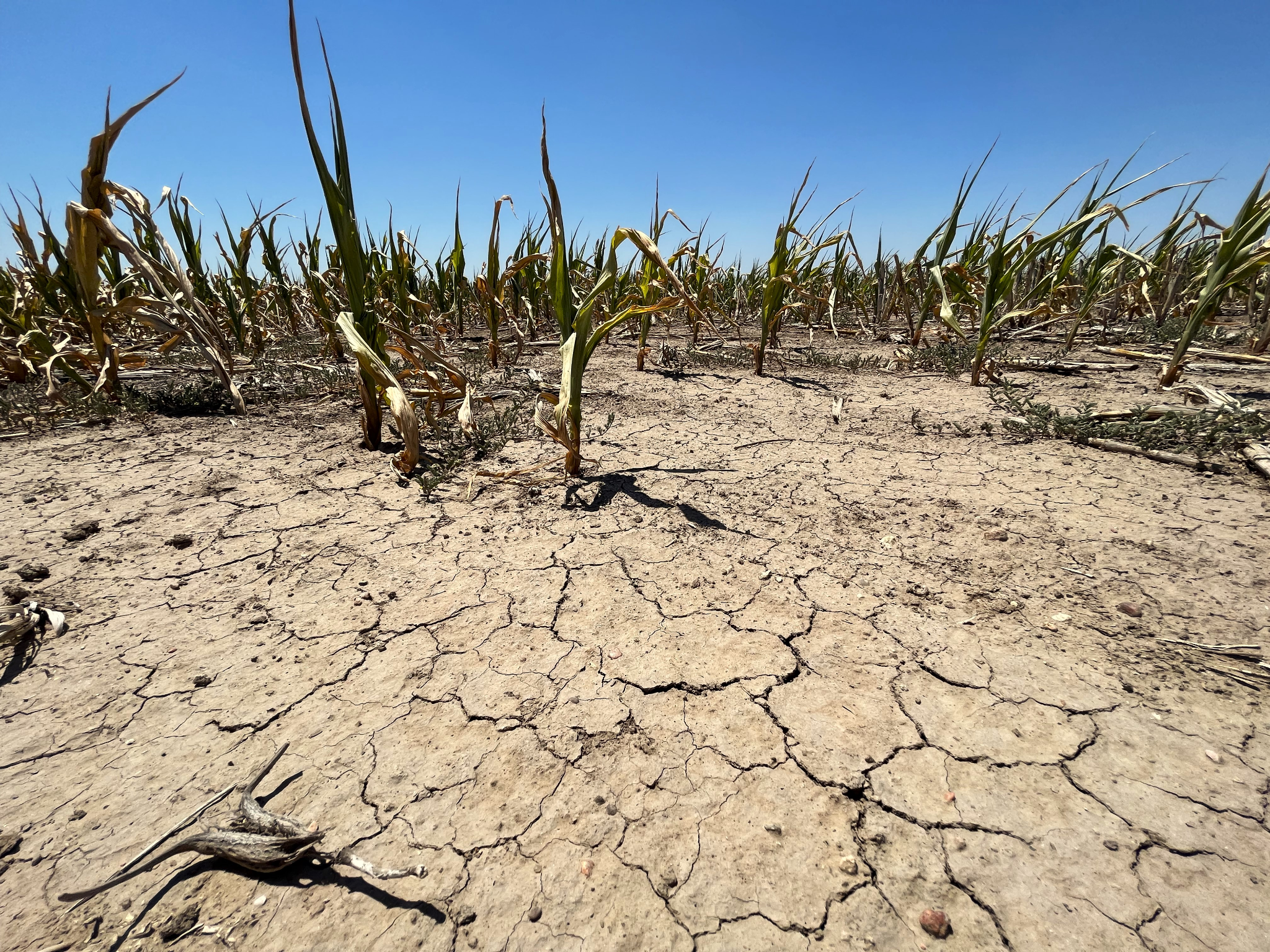 Create edible crops
Help crops resist climate stress
https://www.hppr.org/hppr-news/2022-09-20/how-the-drought-killing-kansas-corn-crops-could-make-you-pay-more-for-gas-and-beef
[Speaker Notes: Pictured: Corn crop in Western Kansas experiencing extreme drought stress]
Resist environmental stress
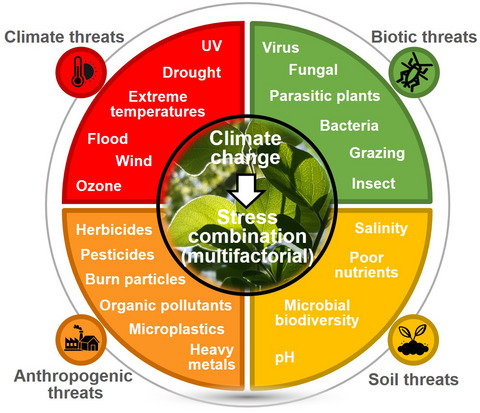 https://onlinelibrary.wiley.com/doi/epdf/10.1111/tpj.15483
[Speaker Notes: Don’t try and go through every part of this - the purpose is to show the categories of stress that plants experience and to show that there are multiple specific threats within these.
Emphasize that climate change amplifies many of these problems, making them worse.]
Why would we want to change a crop plant’s phenotype?
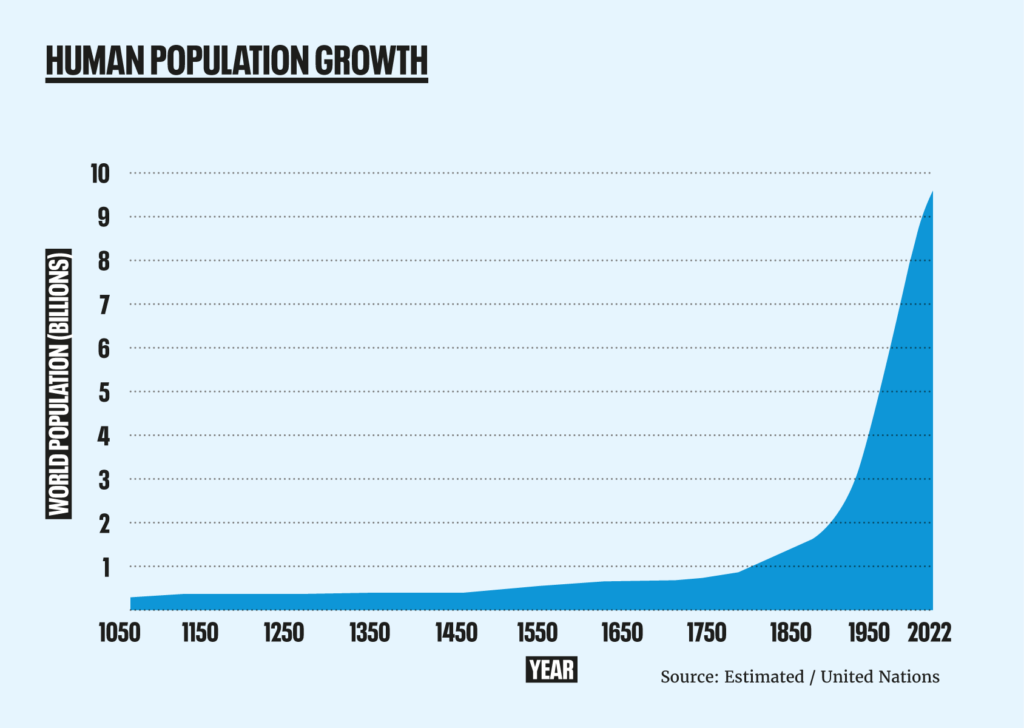 Create edible crops
Help crops resist climate stress
Feed more people
https://populationmatters.org/the-facts/
[Speaker Notes: This slide establishes that there are more and more people to feed now than ever before. 
Graph: Human population growth (in millions) through 2022; note the exponential increase and therefore the need to feed those people]
Feed more people
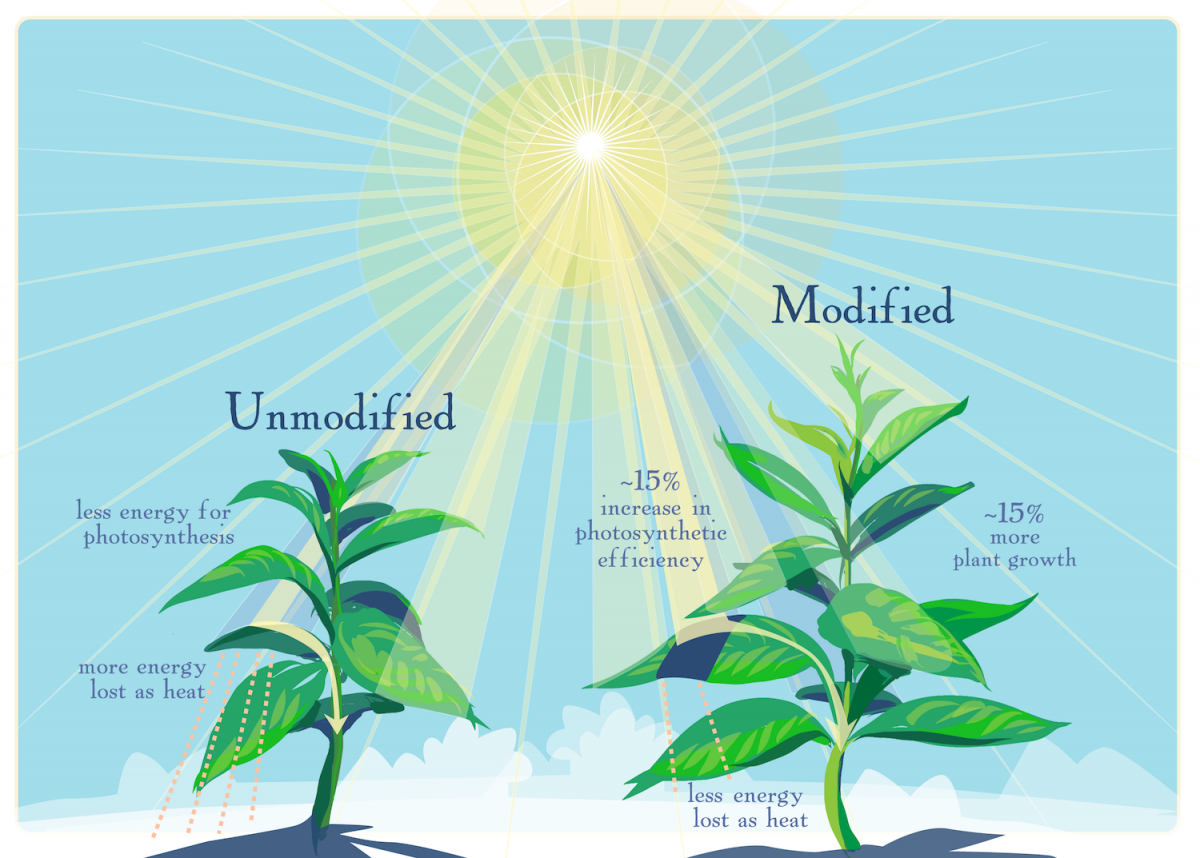 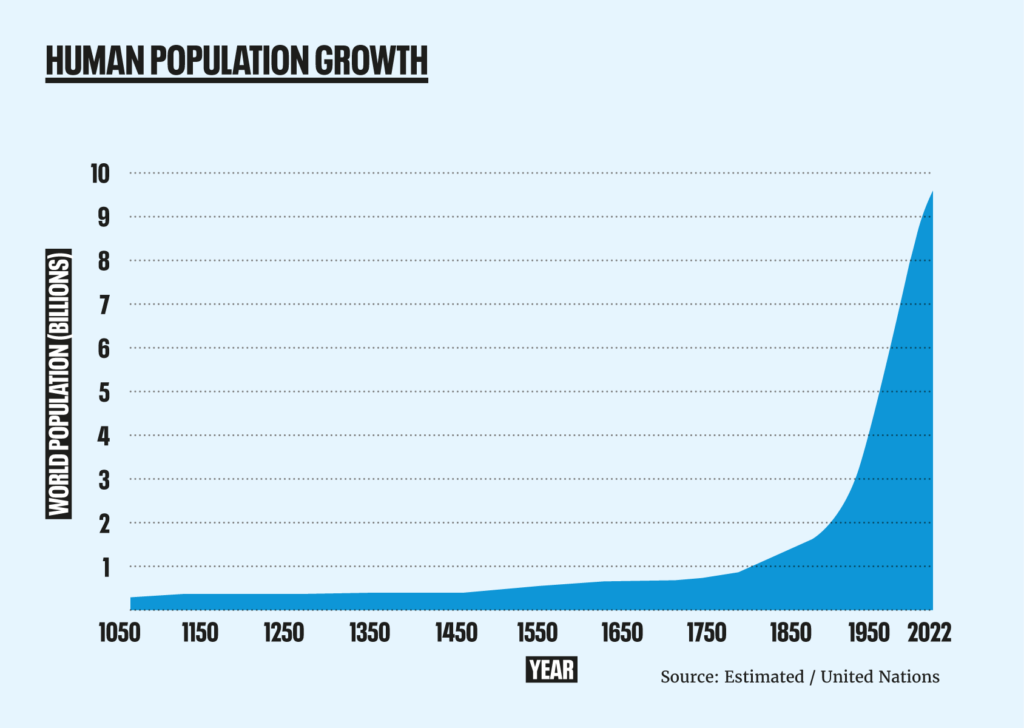 https://populationmatters.org/the-facts/
https://allianceforscience.org/blog/2018/02/gmo-crops-increasing-yield-20-years-progress-ahead/
[Speaker Notes: This slide establishes that changing crop plants can be a solution to this problem
Left: same graph as on previous slide
Right: Multiple examples of how genetic modification of a crop plant can increase its yield and feed more people]
Why would we want to change a crop plant’s phenotype?
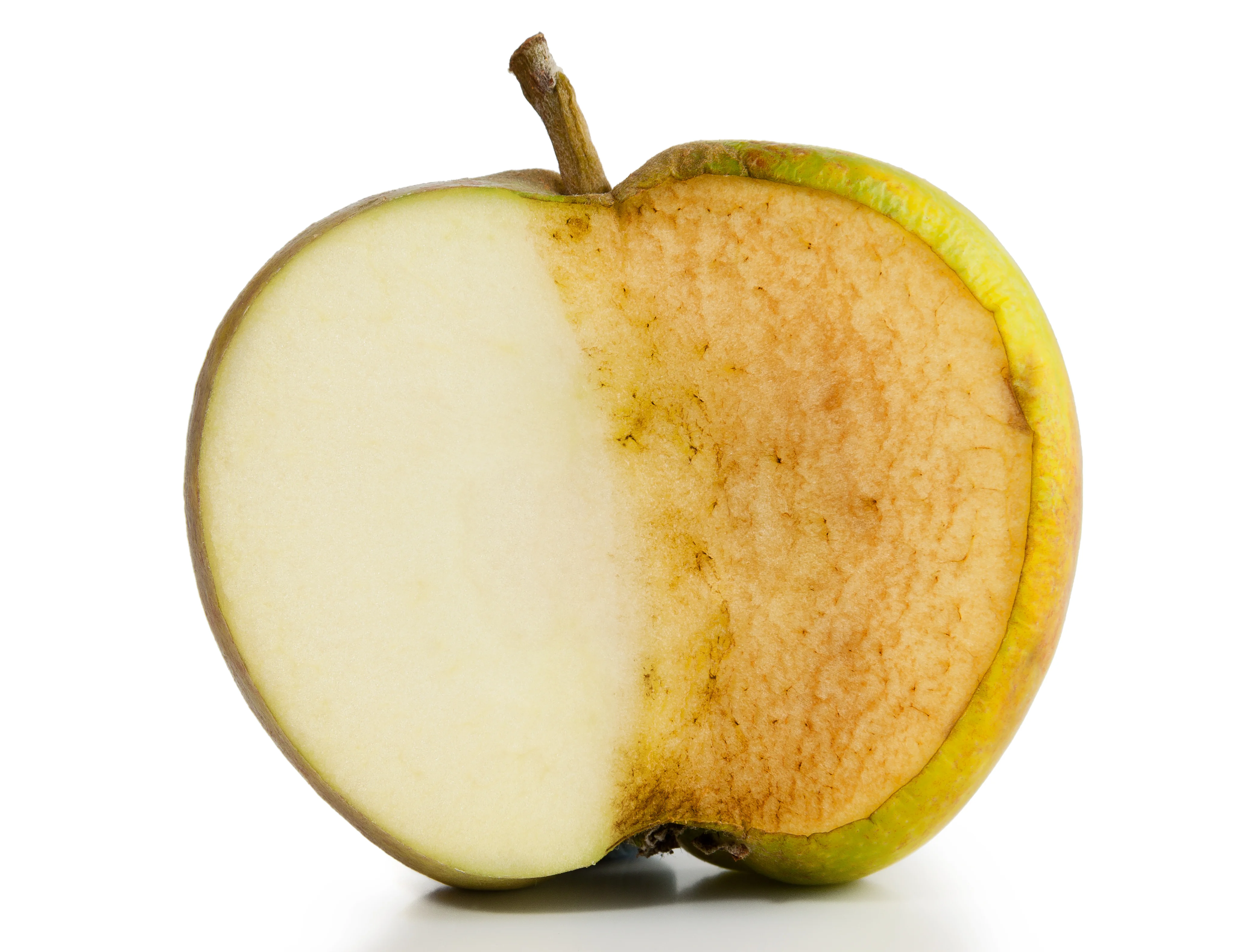 Create edible crops
Help crops resist climate stress

Feed more people
Improve nutrition and prevent spoilage
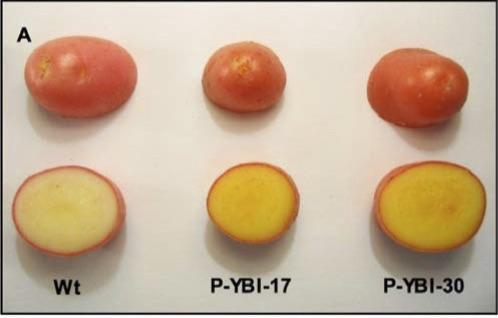 https://www.scientificamerican.com/article/experts-why-cut-apples-turn-brown/
https://www.genengnews.com/topics/translational-medicine/gmo-potatoes-provide-improved-vitamin-a-and-e-profiles/
[Speaker Notes: Left: apple that resists browning prevents spoilage reducing food waste
Right: golden potato modified to express vitamins A and E]
Improve nutrition and prevent spoilage
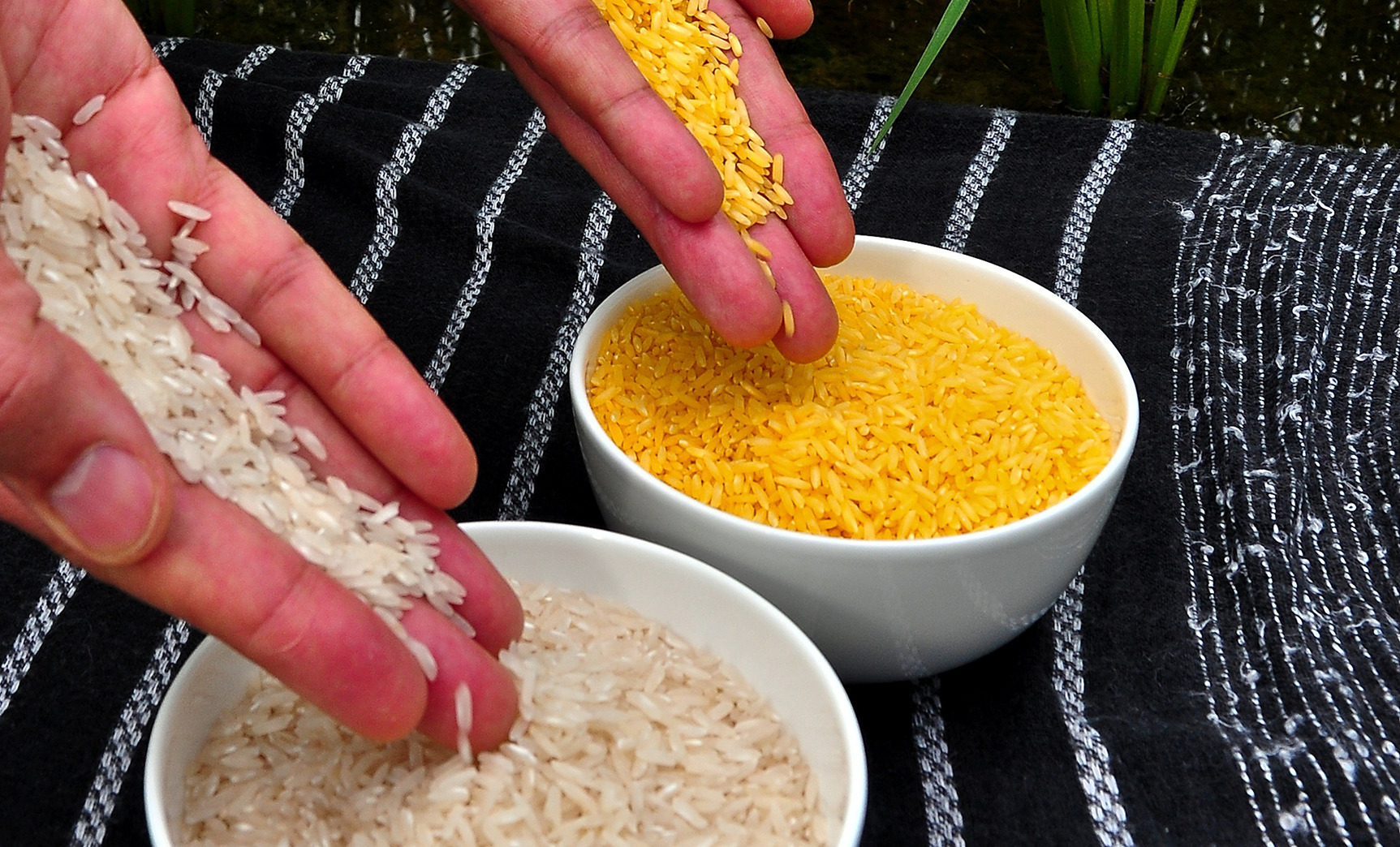 Golden rice - vitamin A
Pinkglow pineapple - lycopene
Innate potato - reduced blackspots, protection against disease
Arctic apple
Other products that resist spoilage, damage, or improve taste or nutrition
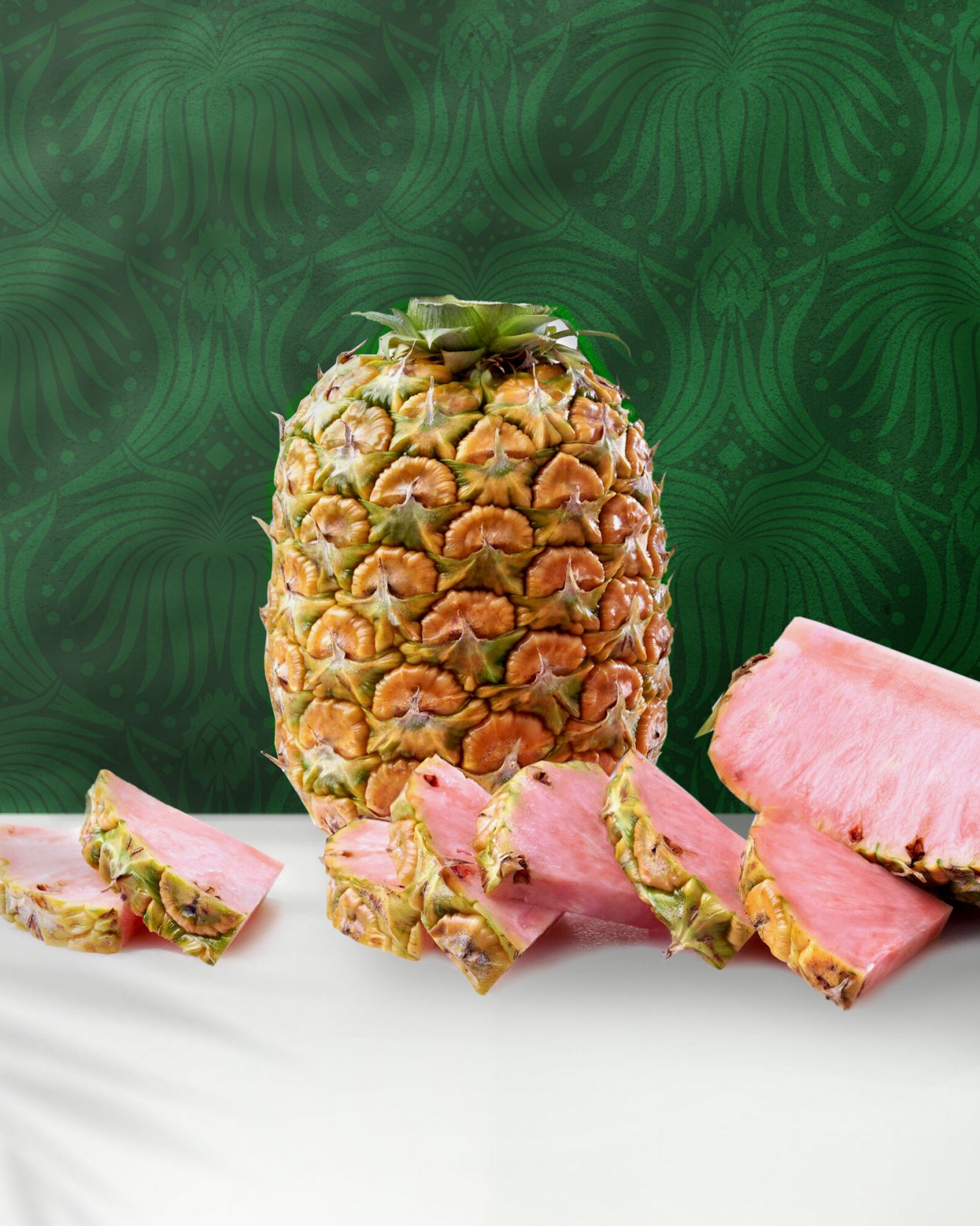 https://www.pnas.org/doi/10.1073/pnas.2120901118
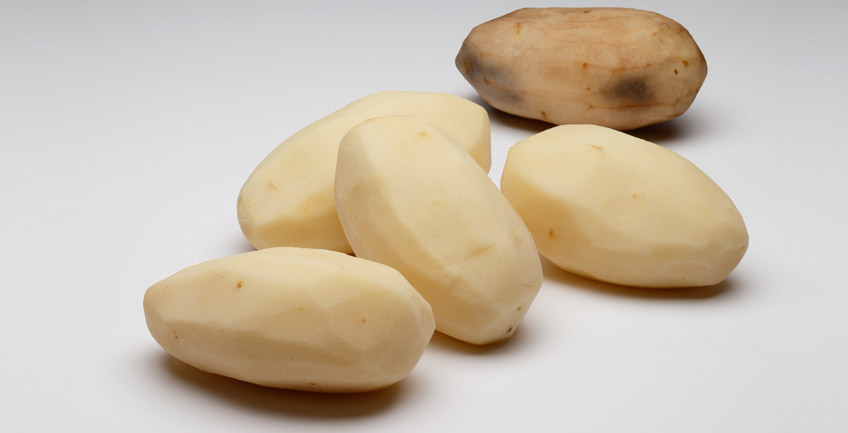 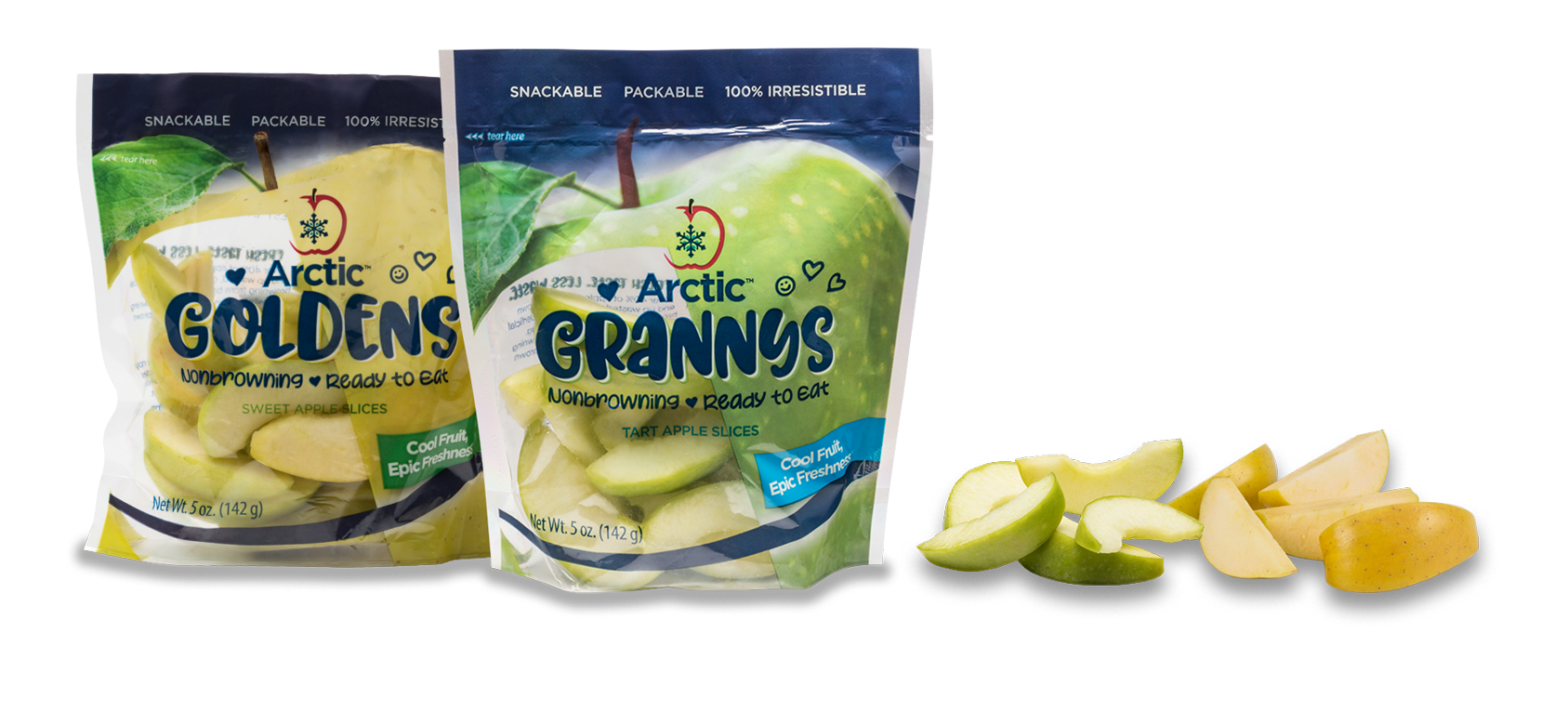 https://arcticapples.com/
https://www.innatepotatoes.com/products/for-cultivate
https://www.pinkglowpineapple.com/
[Speaker Notes: This slide shows additional examples of genetically improved crops. 
Golden rice - rice is a staple crop, but many who rely on it are deficient in nutrients like vitamin A. Golden rice expresses vitamin A.
Pinkglow pineapple - lycopene (found in tomatoes) in the diet may reduce risk of cardiovascular disease & certain cancers
Innate potato - reduces appearance of blackspots and protects against disease
Arctic apple - resists browning when cut

For more information on each of these crops, see the link below the corresponding picture.

For further information on genetic modification, see the following:
Additional resources: https://www.npr.org/sections/thesalt/2017/02/01/512633781/why-the-arctic-apple-means-you-may-be-seeing-more-gmos-at-the-store
This review has even more examples: https://www.frontiersin.org/articles/10.3389/fpls.2020.577313/full]
Create Edible Crops
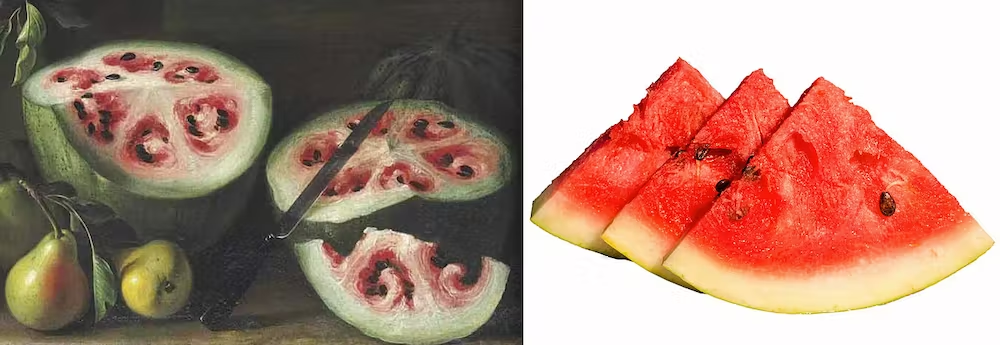 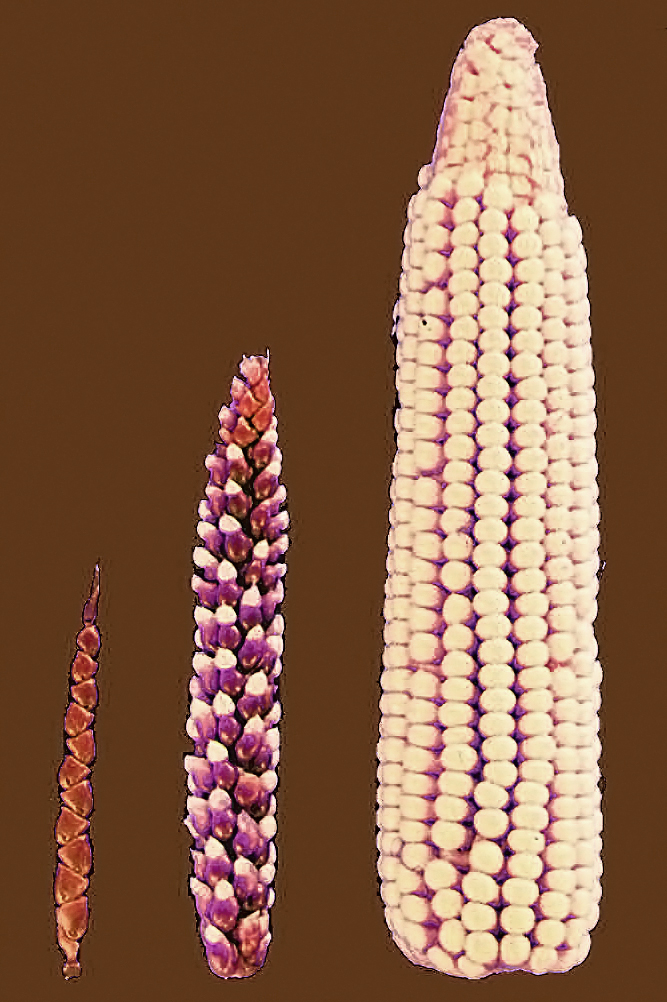 Modern watermelons (right) look very different to their 17th-century ancestors (left).
Christies/Prathyush Thomas, CC BY
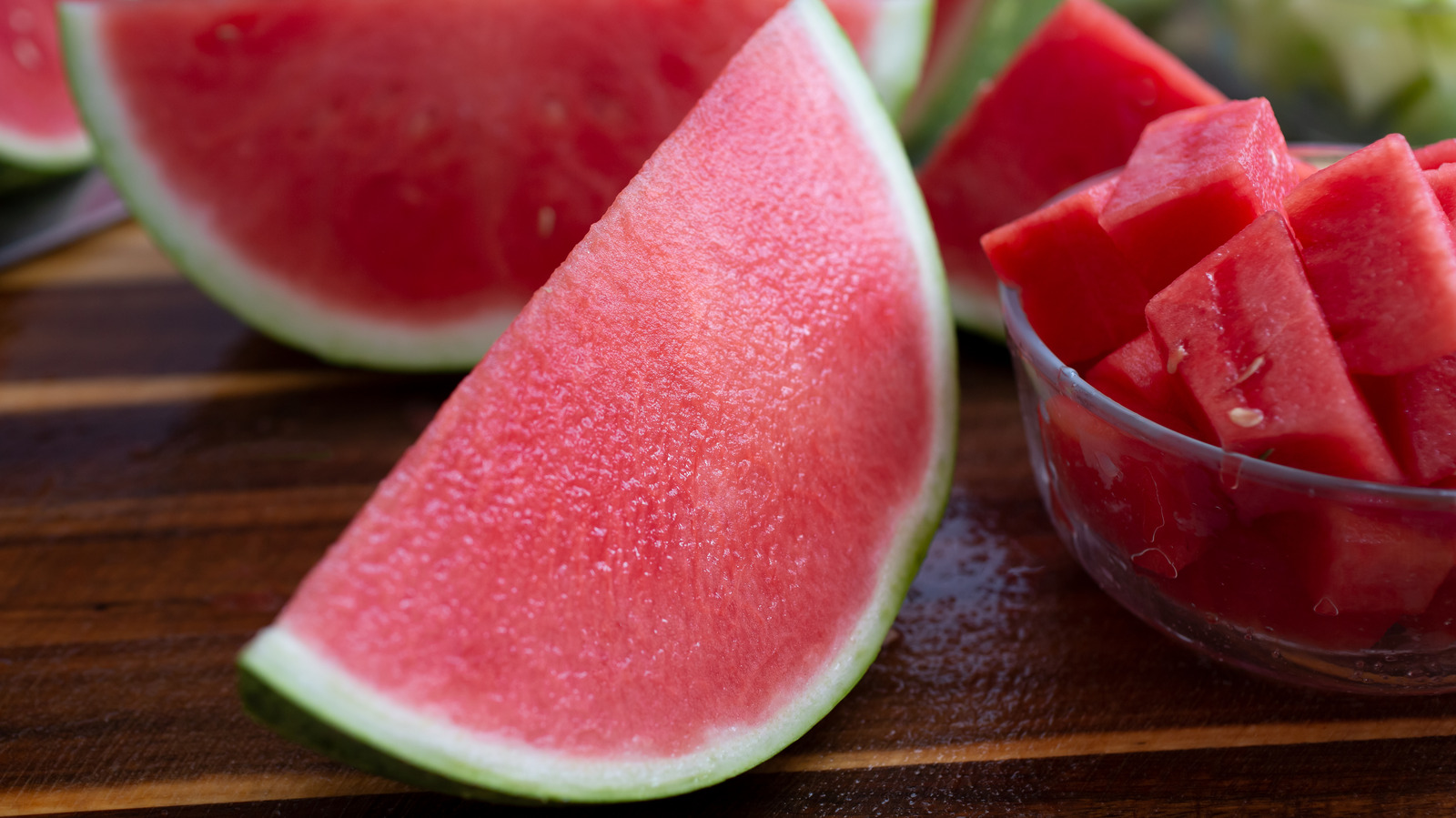 https://www.tastingtable.com/863145/the-science-behind-seedless-watermelons/
"File:Cornselection.jpg" by John Doebley is licensed under CC BY 2.5.
[Speaker Notes: Teosinte has been domesticated into edible corn. Focus on how teosinte is not edible or nutritious.
https://www.nsf.gov/news/news_summ.jsp?cntn_id=104207#:~:text=By%20selectively%20breeding%20each%20generation,the%20two%20to%20be%20related. 
Watermelon: bred over hundreds of years to maximize fruit and minimize seed and rind; seedless watermelon is triploid and does not produce functional seeds but is more desirable to eat.]
Resist environmental stress
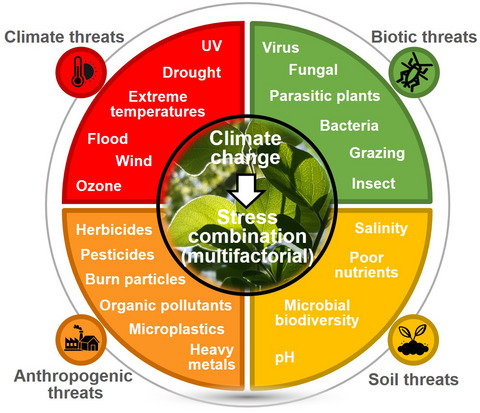 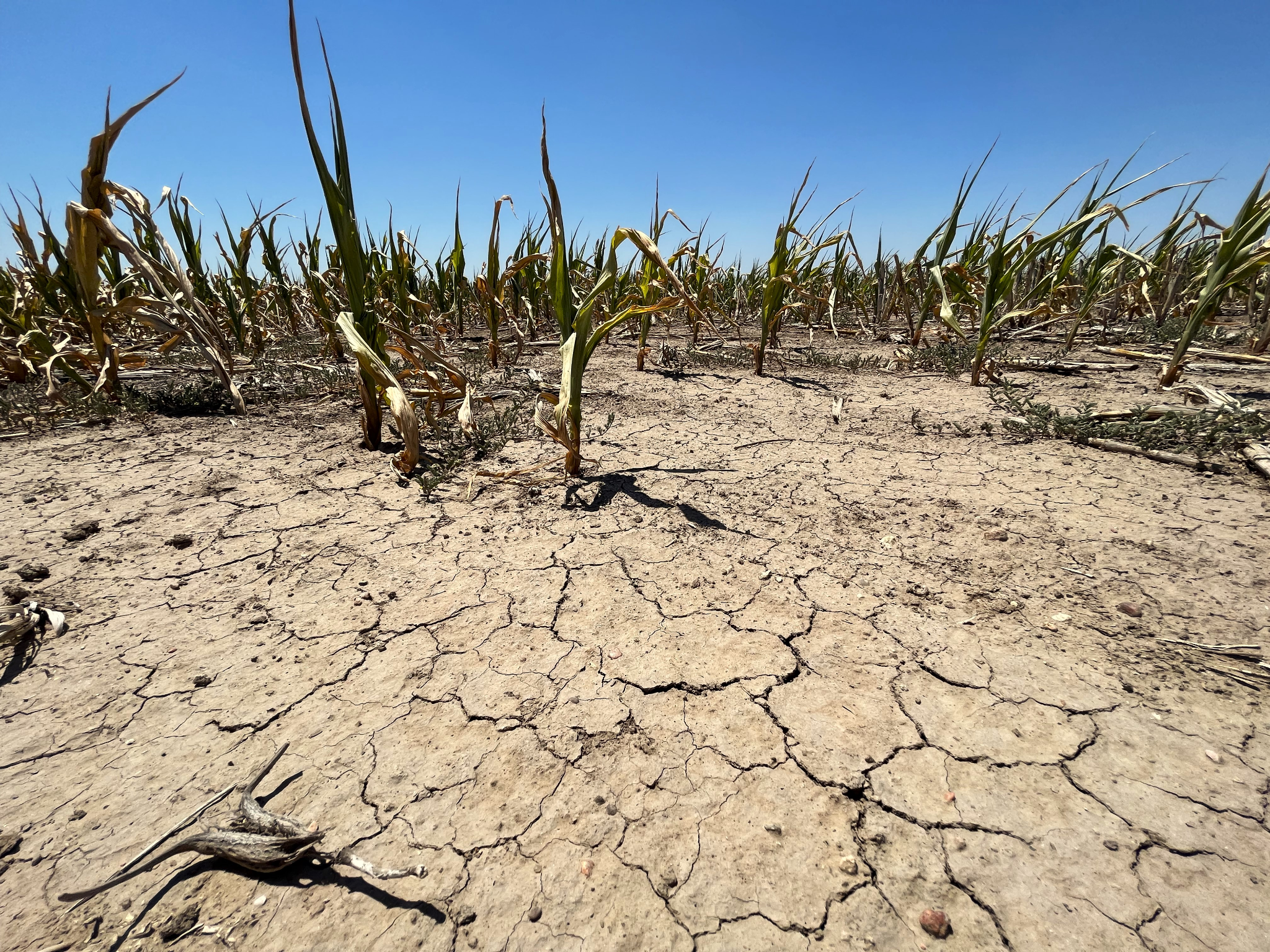 https://www.hppr.org/hppr-news/2022-09-20/how-the-drought-killing-kansas-corn-crops-could-make-you-pay-more-for-gas-and-beef
https://onlinelibrary.wiley.com/doi/epdf/10.1111/tpj.15483
[Speaker Notes: There are LOTS of possible environmental stresses; one example of climate stress (drought) is shown to the right, but there are many possibilities, and they are often combined.

Left: Don’t try and go through every part of this - the purpose is to show the categories of stress that plants experience and to show that there are multiple specific threats within these.
Emphasize that climate change amplifies many of these problems, making them worse.
Right: Corn crop in Western Kansas experiencing extreme drought stress]
Feed more people
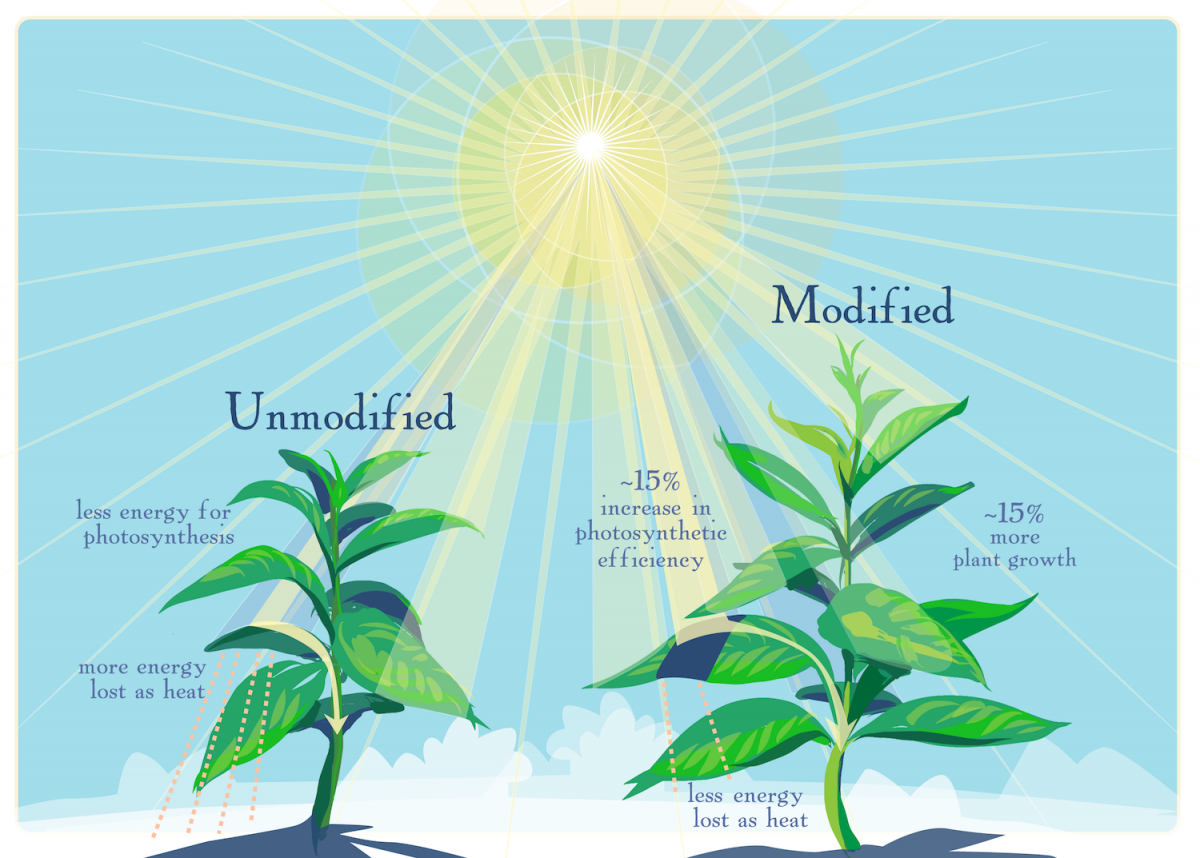 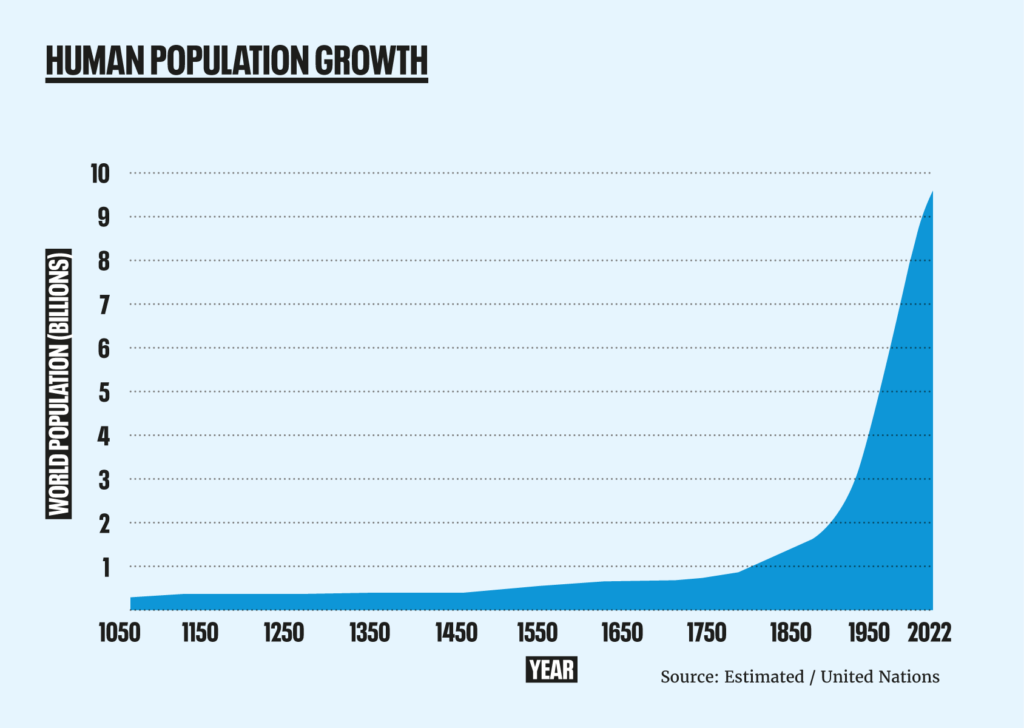 https://populationmatters.org/the-facts/
https://allianceforscience.org/blog/2018/02/gmo-crops-increasing-yield-20-years-progress-ahead/
[Speaker Notes: Feeding more people: consider asking students what is being shown in the graph. then connect this idea of population growth to food insecurity - we don’t have more land to grow plants, but we can increase growth on the same amount of land. Yield = how much food per plant. (shown in the image on the right - plants can be modified to increase yield)

This slide establishes that there are more and more people to feed now than ever before and that changing crop plants can be a solution to this problem
Graph: Human population growth (in millions) through 2022; note the exponential increase and therefore the need to feed those people
Image on right: Multiple examples of how genetic modification of a crop plant can increase its yield and feed more people]
Improve nutrition and prevent spoilage
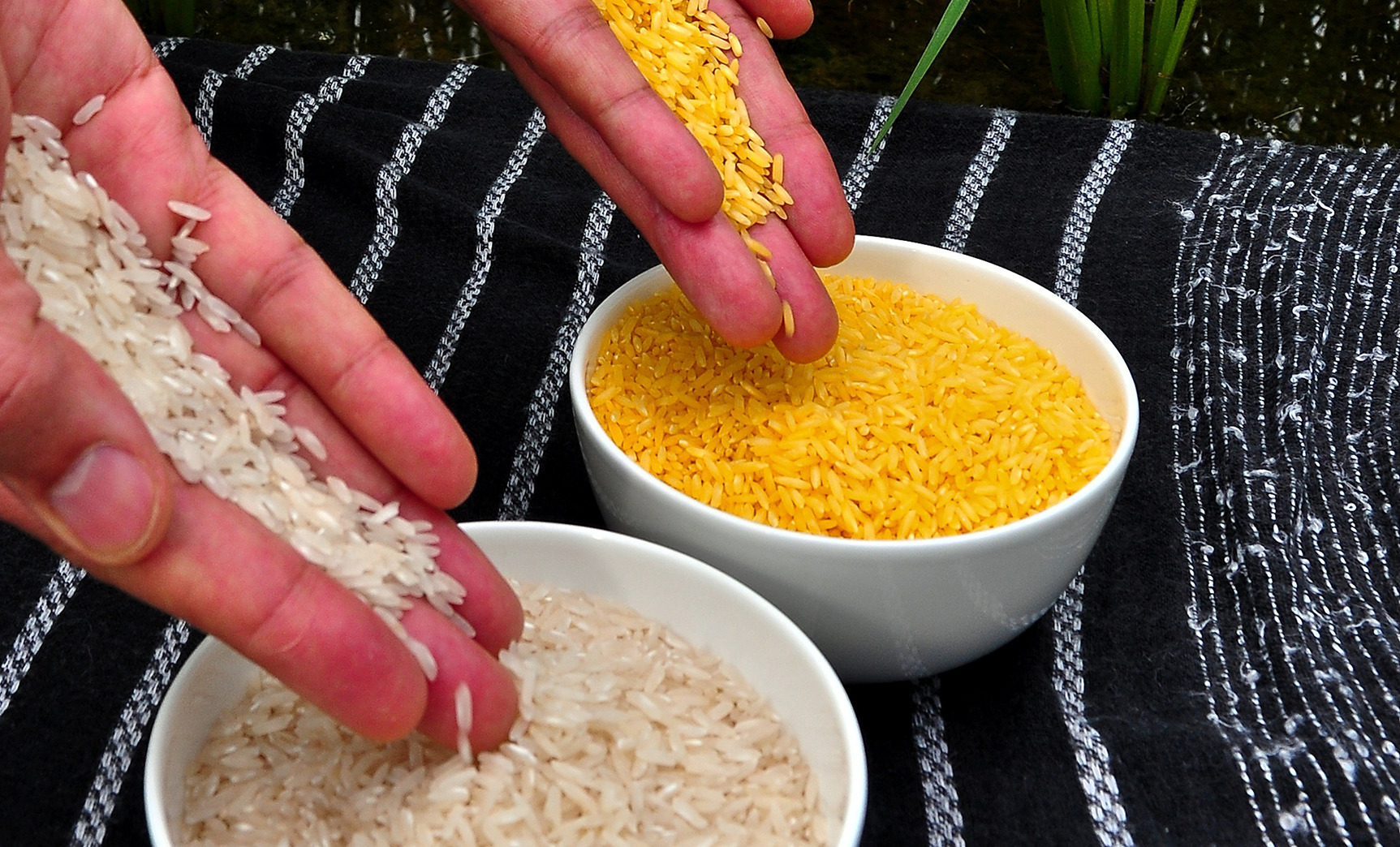 Golden rice - vitamin A
Pinkglow pineapple - lycopene
Golden potato - vitamins A and E
Arctic apple
Other products that resist spoilage, damage, or improve taste or nutrition
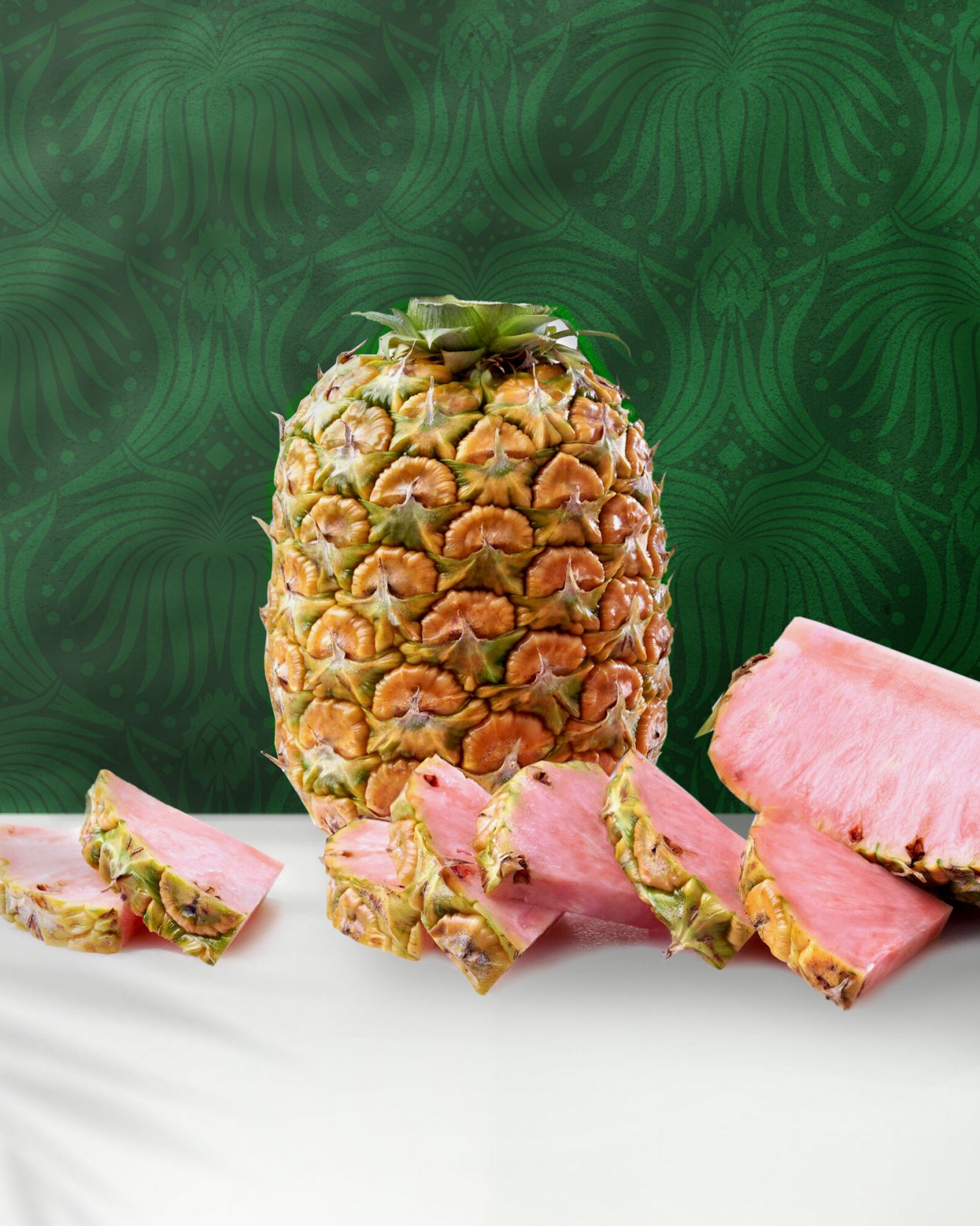 https://www.pnas.org/doi/10.1073/pnas.2120901118
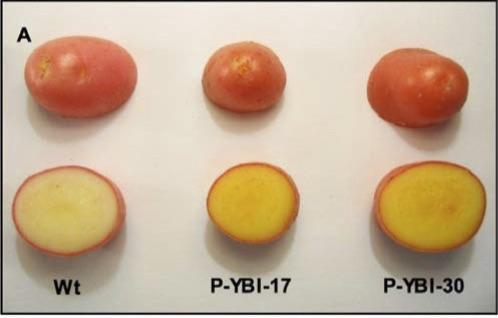 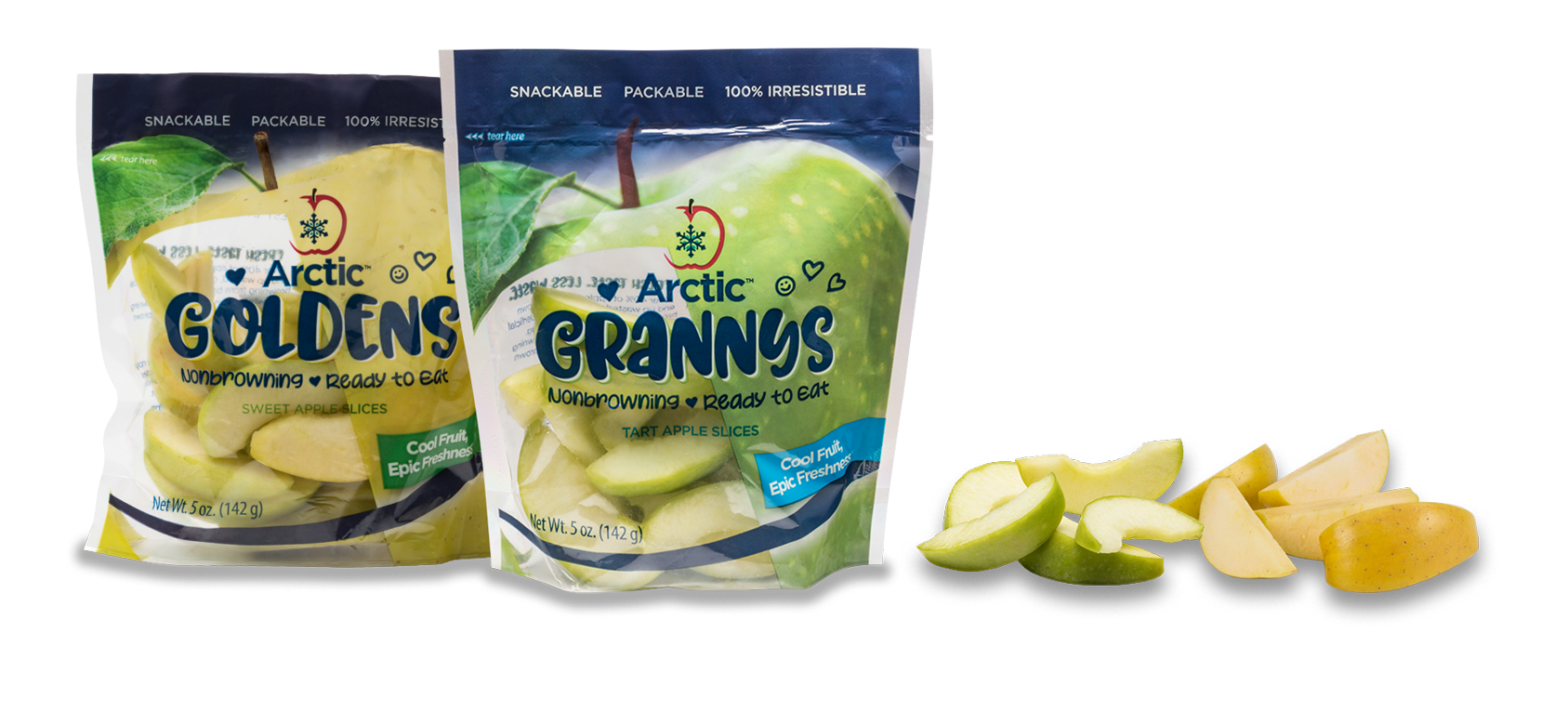 https://www.genengnews.com/topics/translational-medicine/gmo-potatoes-provide-improved-vitamin-a-and-e-profiles/
https://arcticapples.com/
https://www.pinkglowpineapple.com/
[Speaker Notes: This slide shows additional examples of genetically improved crops. 

Golden rice - rice is a staple crop, but many who rely on it are deficient in nutrients like vitamin A. Golden rice expresses vitamin A.
Pinkglow pineapple - lycopene (found in tomatoes) in the diet may reduce risk of cardiovascular disease & certain cancers
Golden potato - produces vitamins A and E in this staple crop
Arctic apple - resists browning when cut

For more information on each of these crops, see the link below the corresponding picture.

For further information on genetic modification, see the following:
Additional resources: https://www.npr.org/sections/thesalt/2017/02/01/512633781/why-the-arctic-apple-means-you-may-be-seeing-more-gmos-at-the-store
This review has even more examples: https://www.frontiersin.org/articles/10.3389/fpls.2020.577313/full]
Activity: Brainstorming
So… how do we achieve these results??
Choose your favorite fruit or vegetable. Do not choose tomato (you’ll see why later!)

Consider changes that would improve specific aspects of this fruit or vegetable. What would you want to change?
[Speaker Notes: There are lots of possible answers, such as sweeter fruits, higher yield, pest resistance, drought tolerance, brighter color, longevity, etc.]
But how do we achieve these results?
So… how do we achieve these results??
Need to change traits… How do we change attributes or traits?

In genetics, what do we call the way that something looks?
[Speaker Notes: Answer: we need to change the phenotype]
How can we change a crop plant’s phenotype?
Think back to the genetics review: how do we change an organism’s phenotype?
[Speaker Notes: Answer: to change a phenotype, we need to change the genotype]
How can we change a crop plant’s genotype?
In small groups, brainstorm a list of ideas
[Speaker Notes: Brainstorm ideas as a class or think-pair-share
(Some possible solutions on the next slide)]
How can we change a crop plant’s genotype?
Some of the ideas you may have discussed:

Artificial selection
Natural selection
Genetic modification
CRISPR
Transgenes
Breeding
Mutation
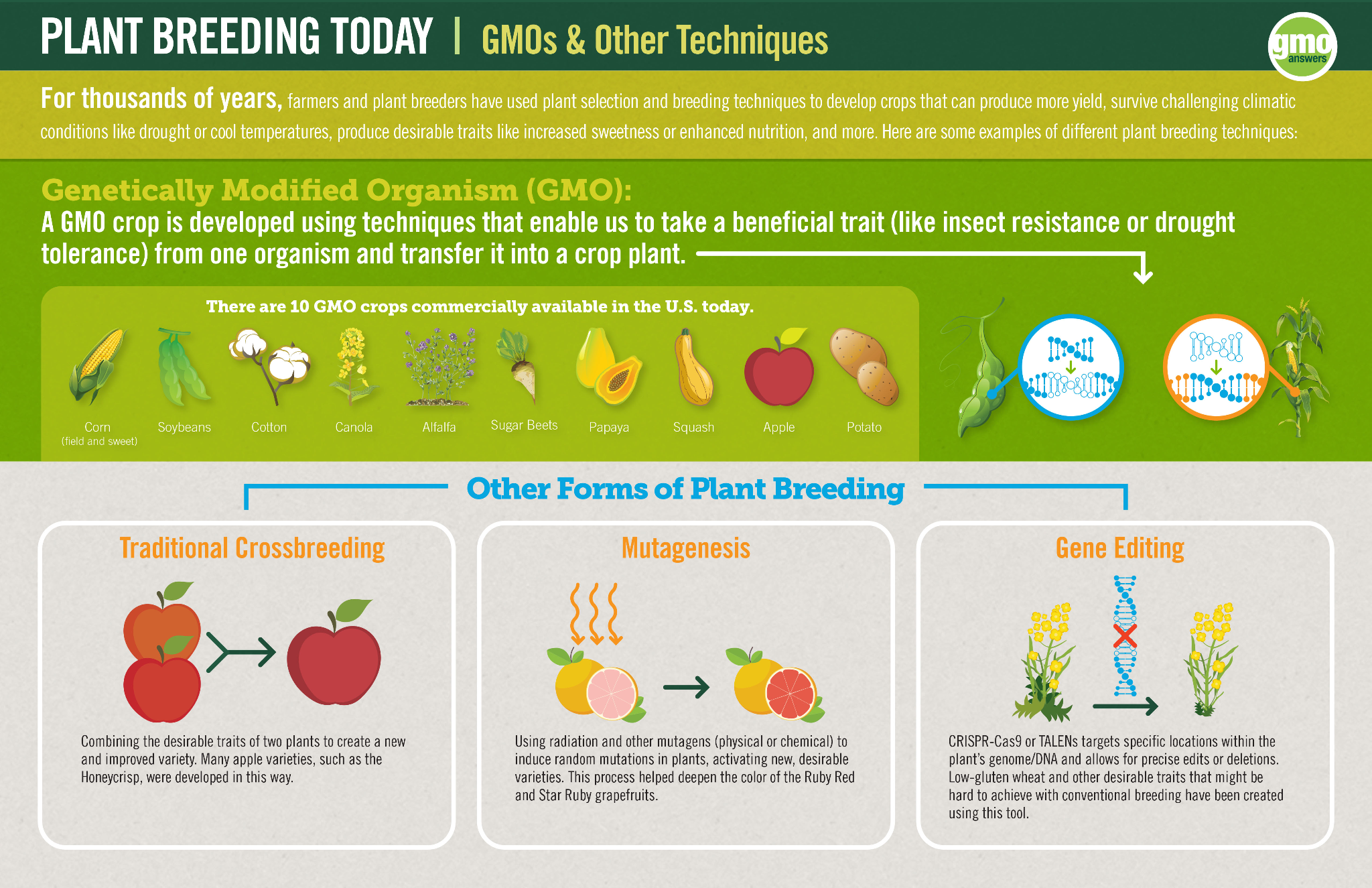 https://gmoanswers.com/science-behind-gmos
[Speaker Notes: What do we know about changing genotypes? How do we change a genotype when we are using artificial selection and cross-breeding techniques? Make sure they are understanding that the phenotype is what is actually being selected for, and the genotypes associated with these phenotypes are not understood in historical breeding.]
Inheritance
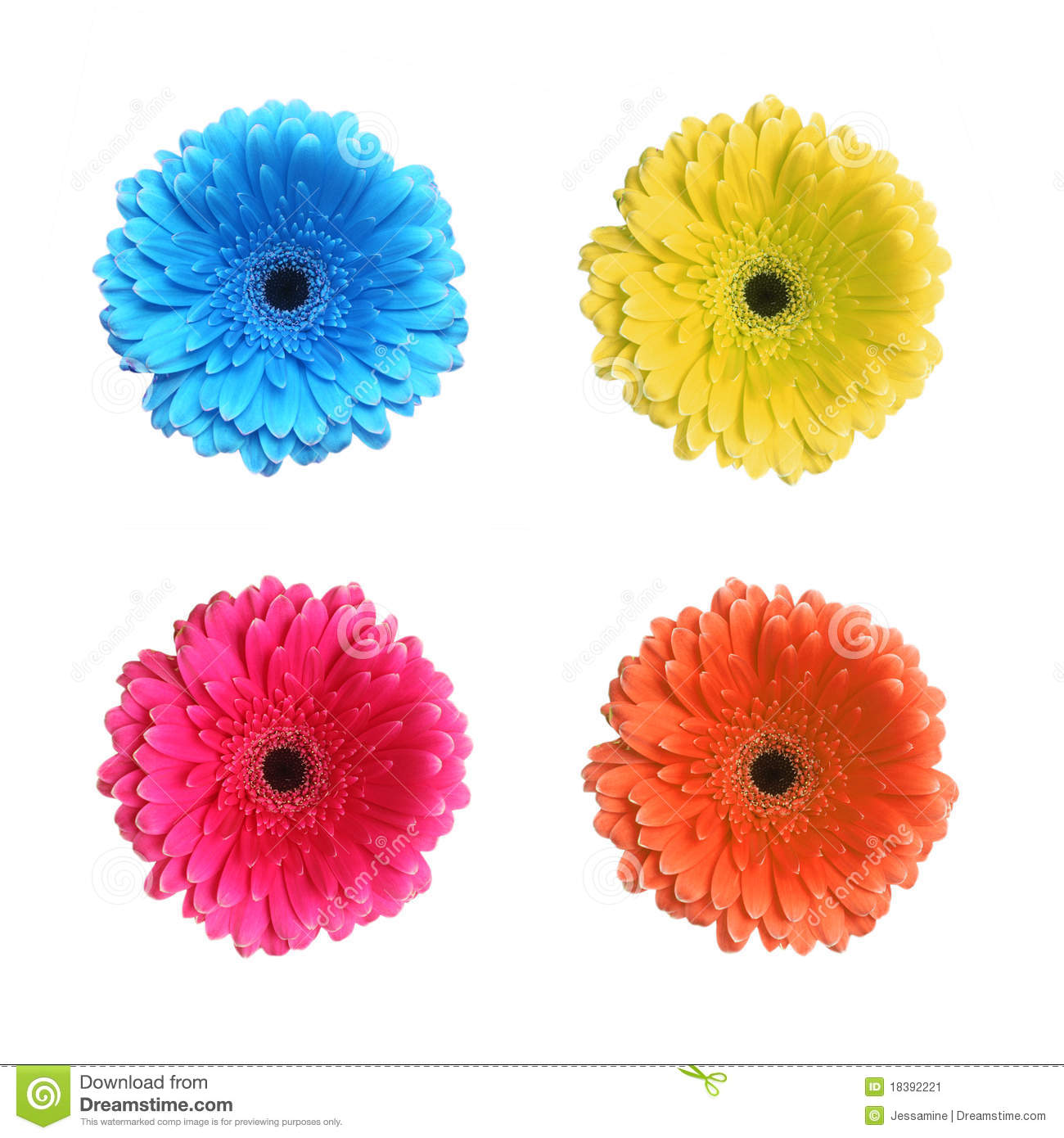 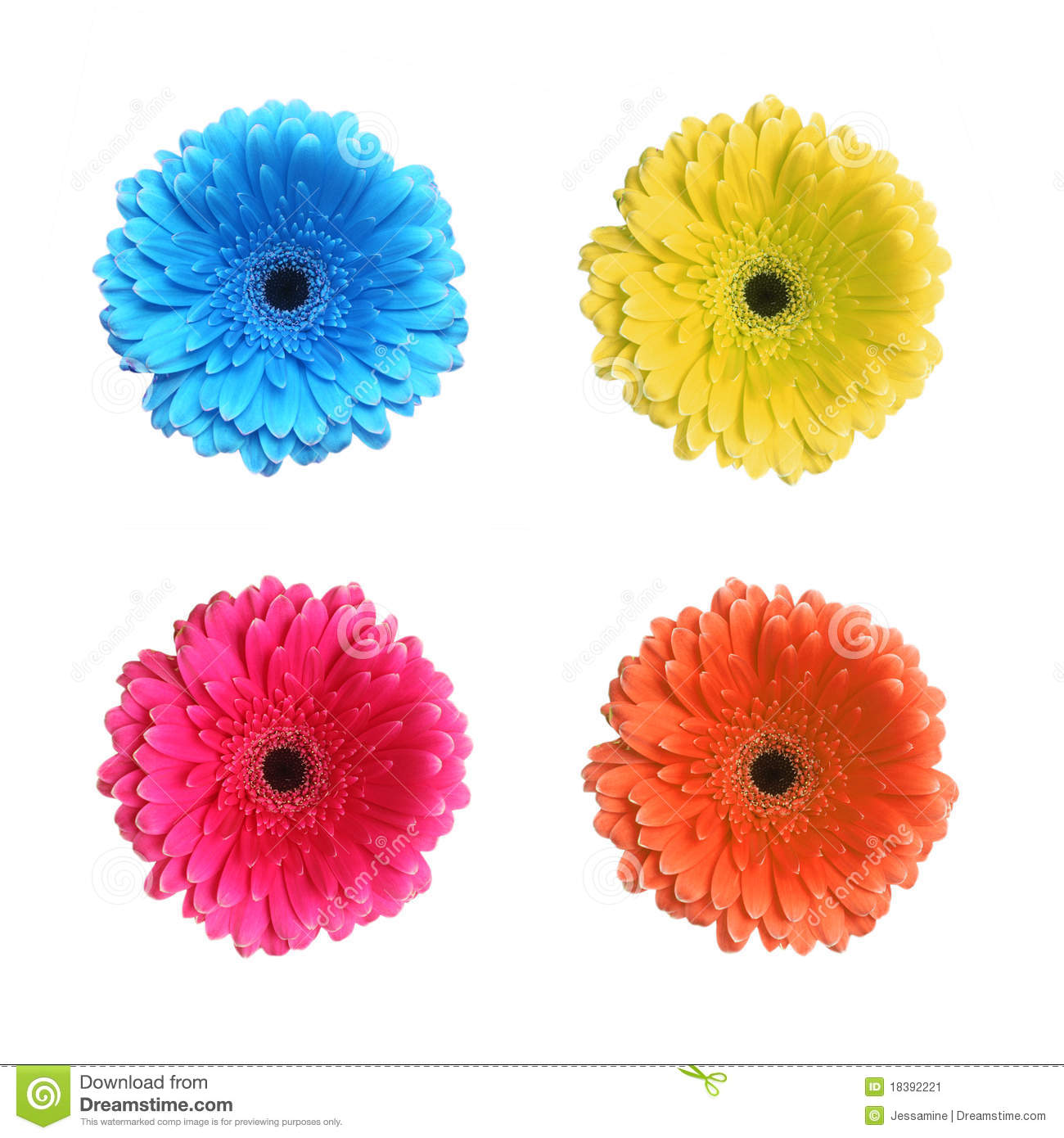 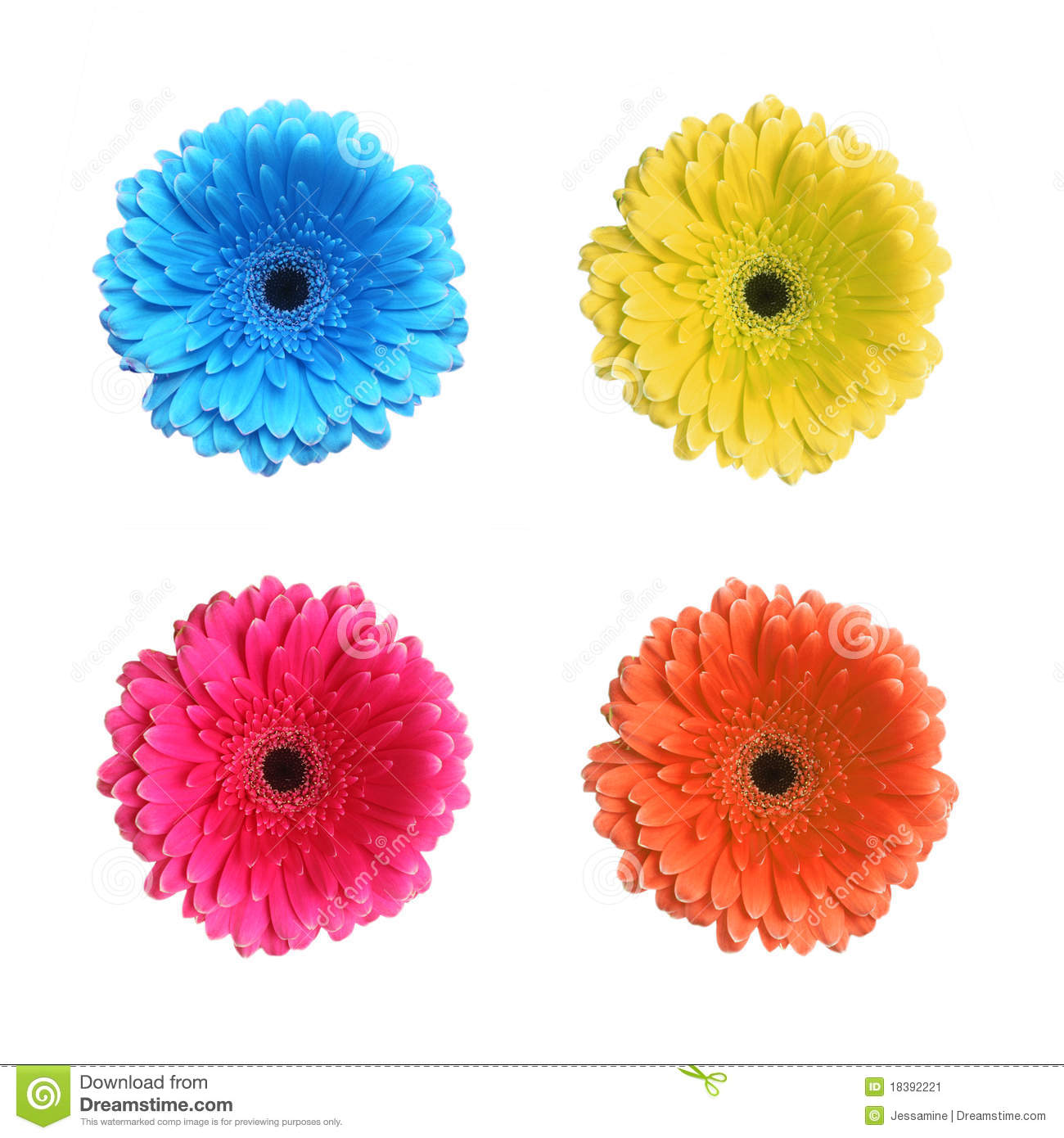 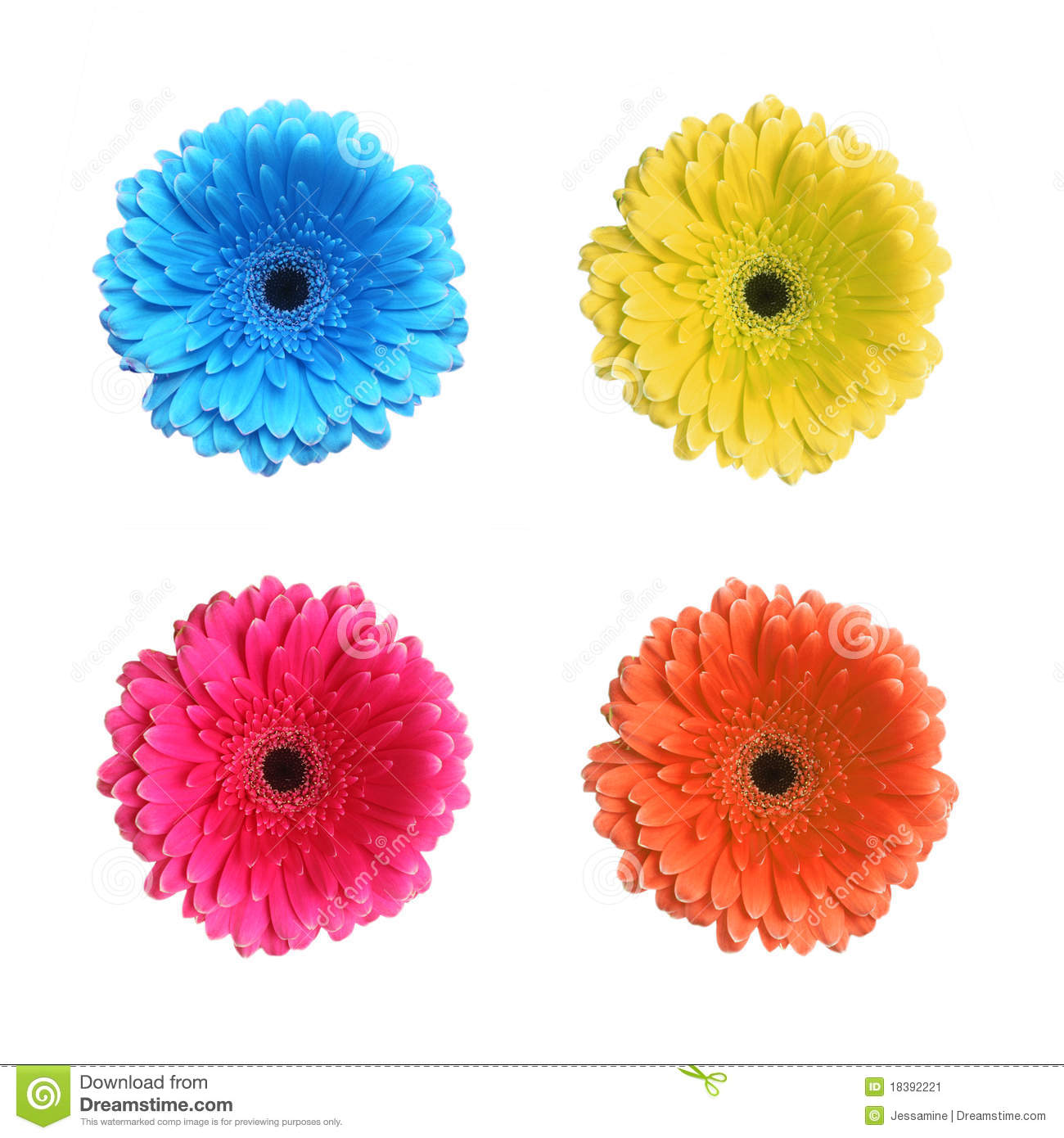 RR 
red flowers
rr
yellow flowers
P generation
x
100% R
100% r
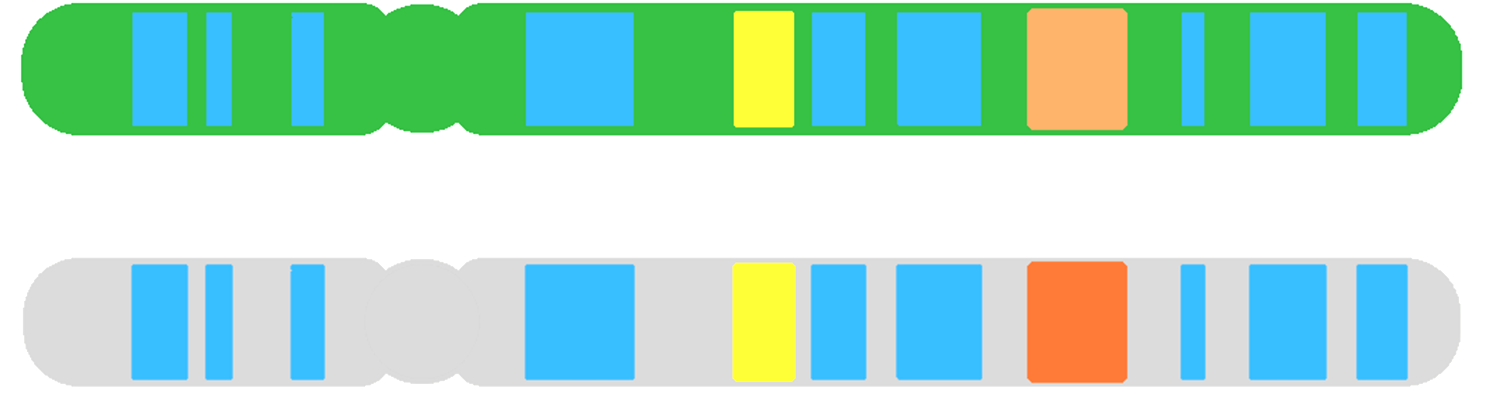 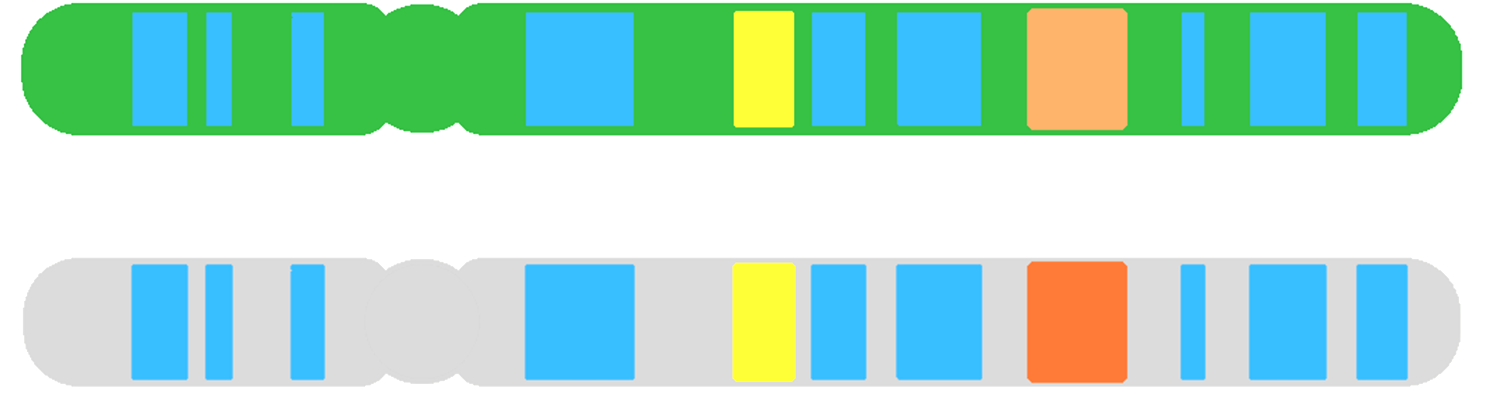 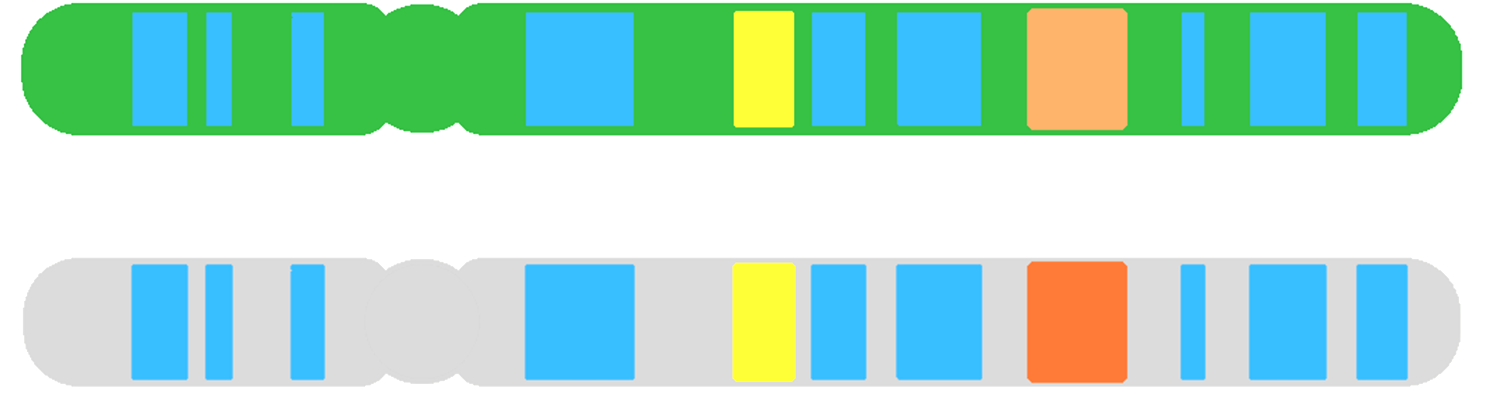 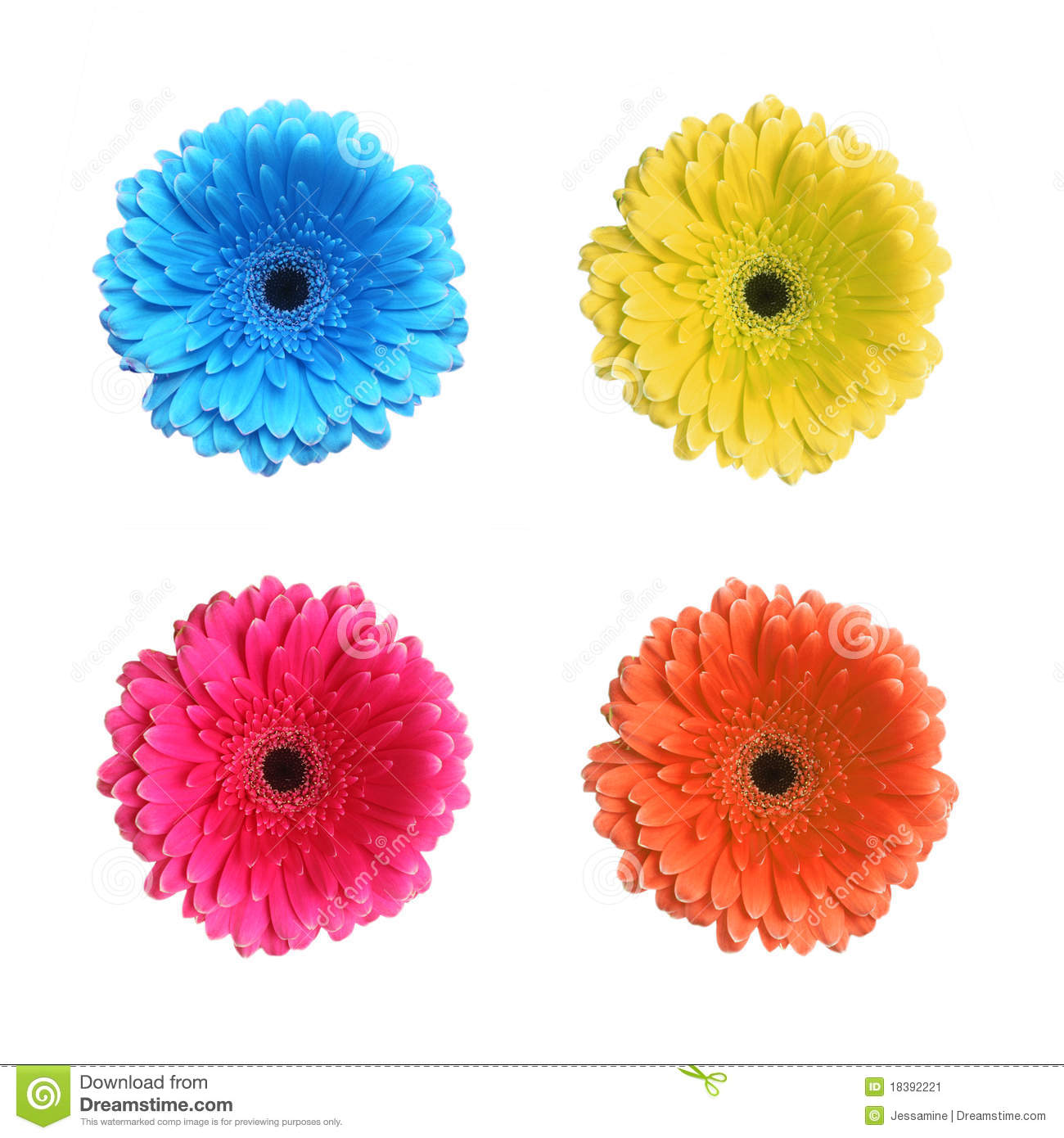 F1 generation
Rr 
red flowers
[Speaker Notes: Note: the colors of the alleles (dominant/recessive) purposely do NOT correspond to the phenotype colors
Emphasize that in a monohybrid cross, we’re only following a single trait (i.e., breeding for flower color), but these genes are on chromosomes, and the whole background genotype is also being affected - these events aren’t happening in isolation and lots of other genes are being taken along (or left behind) with the genes of interest.]
Inheritance
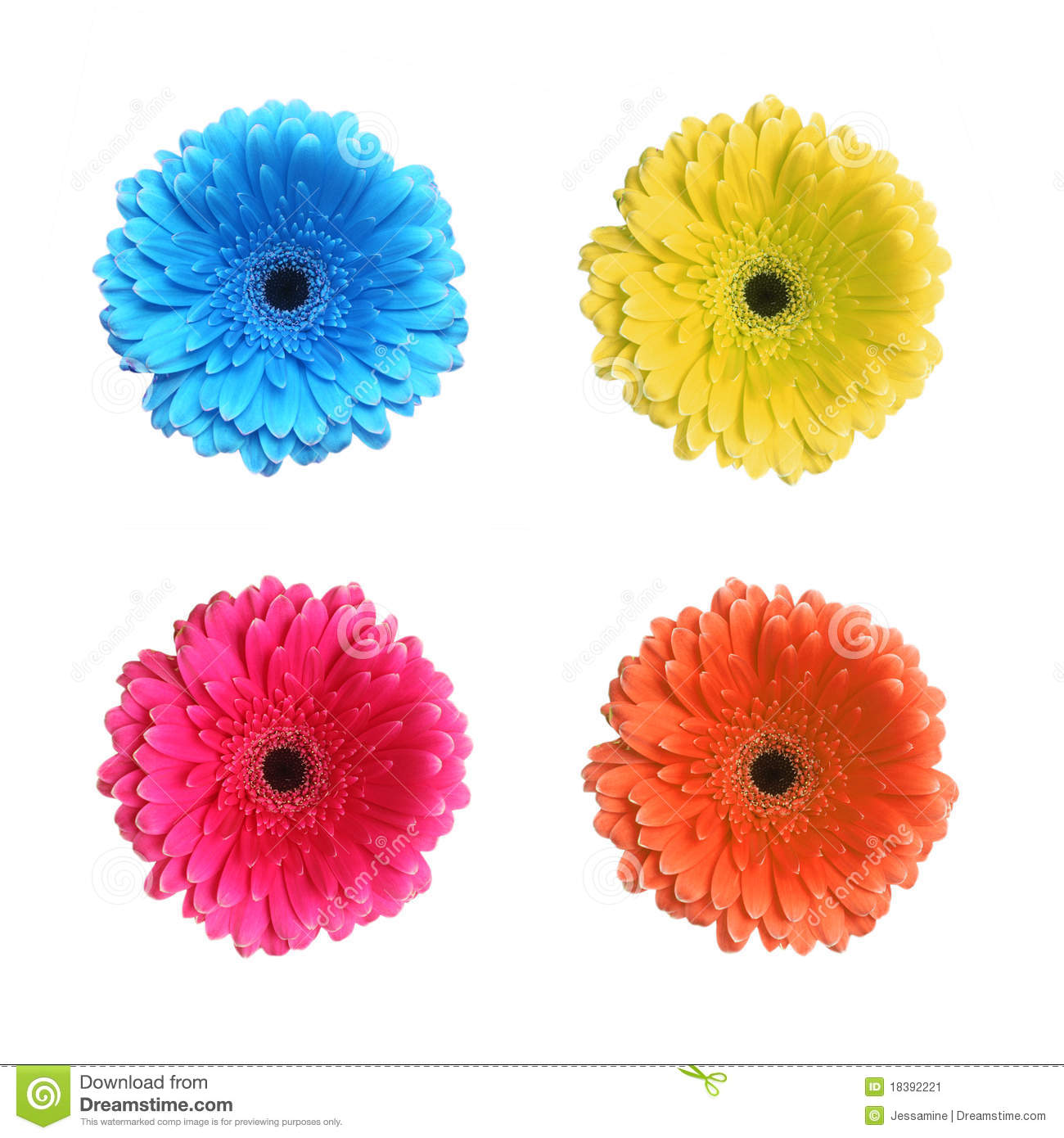 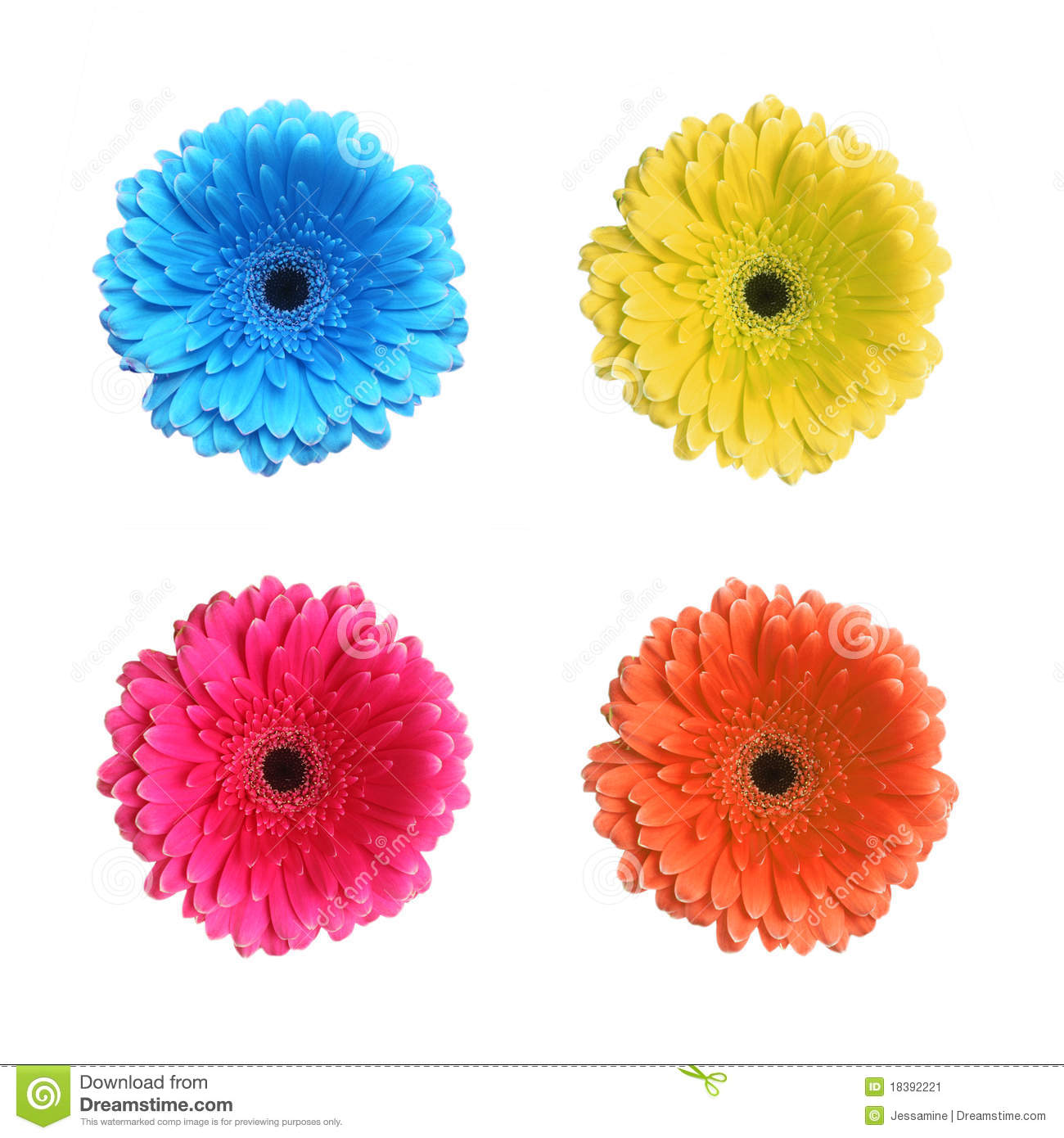 F1 generation
Rr 
red flowers
Self-pollination (monohybrid cross)
50% R
50% r
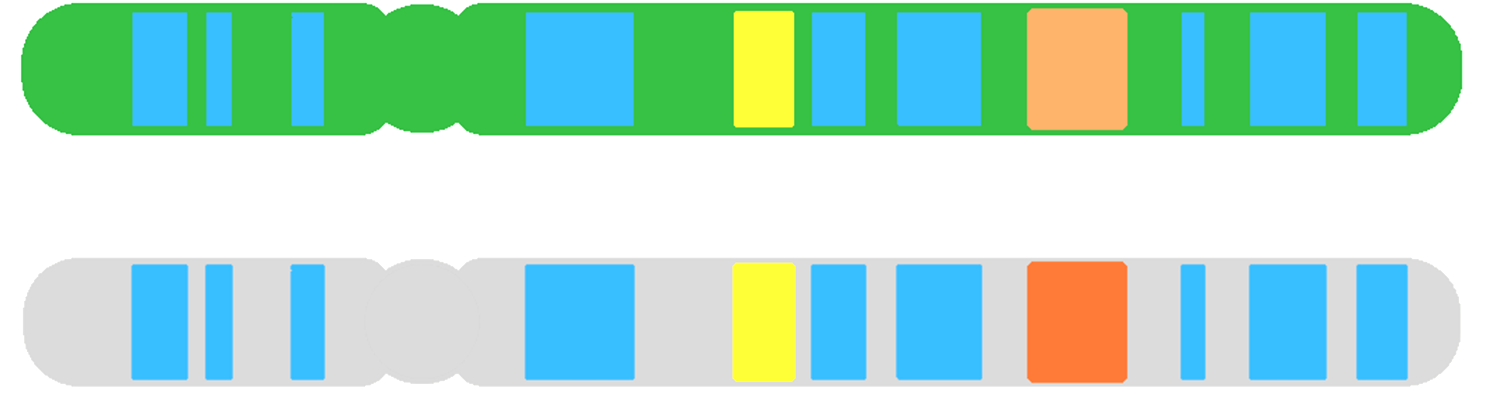 Eggs
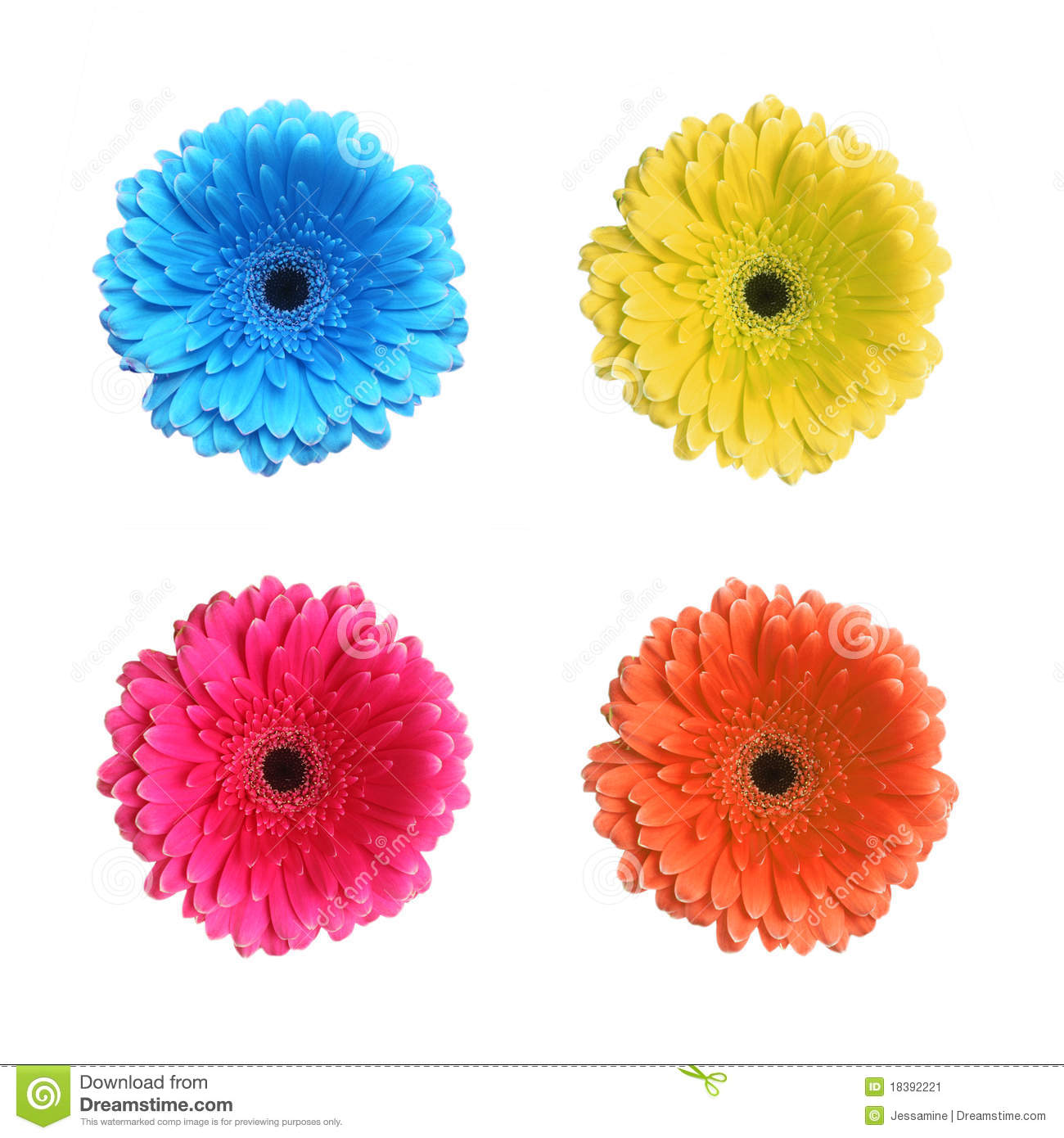 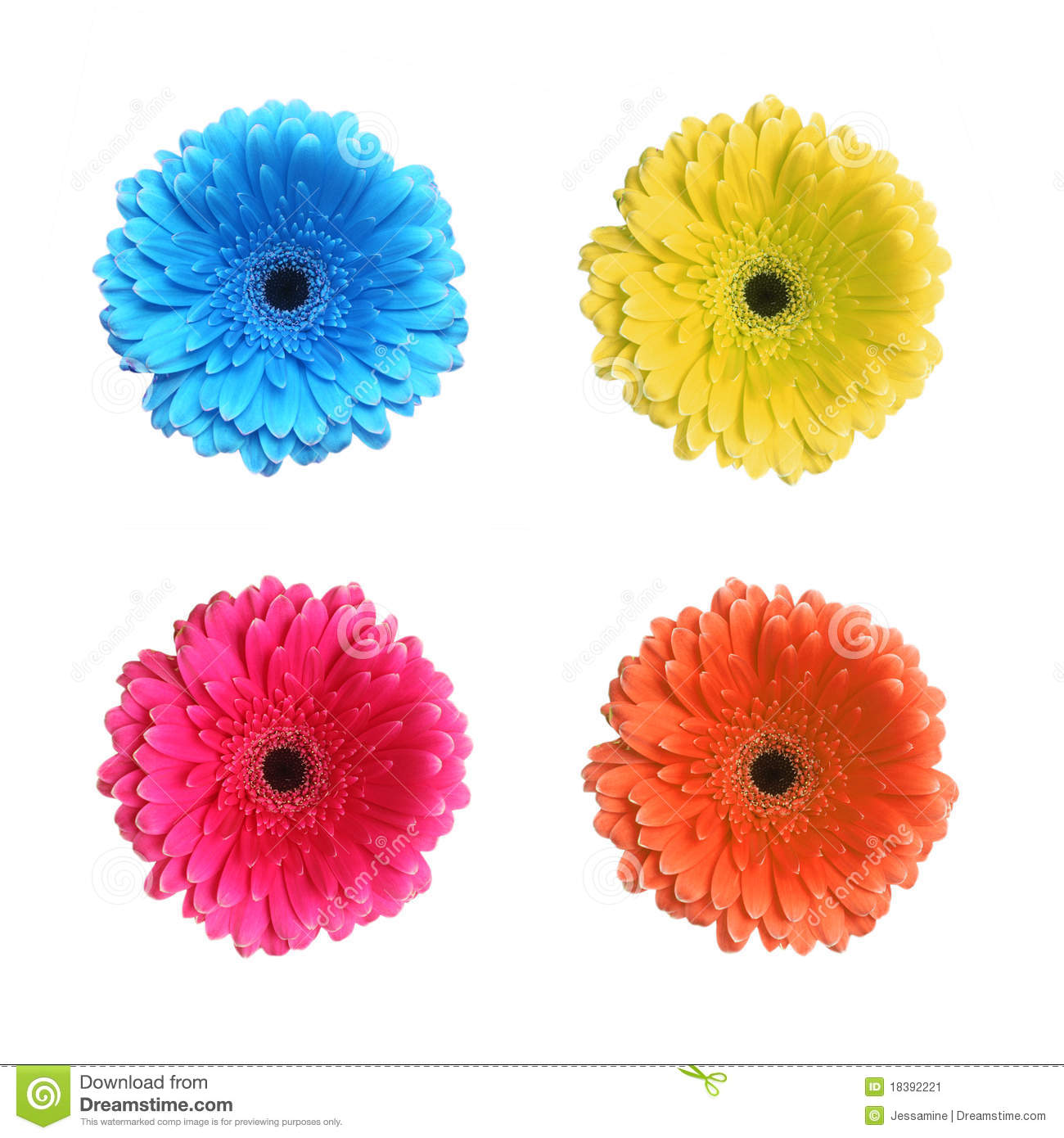 RR
Rr
Sperm
F2 generation
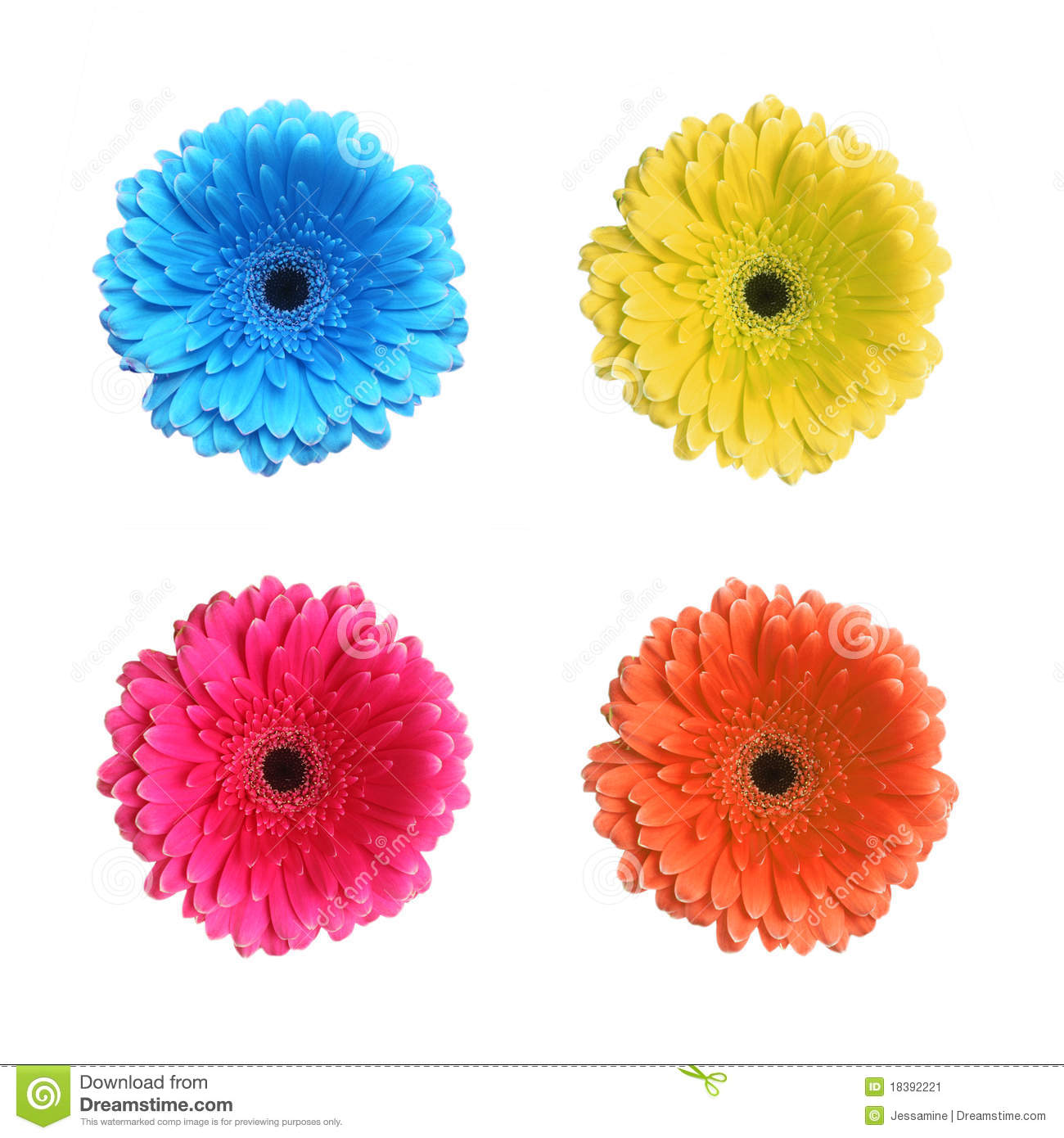 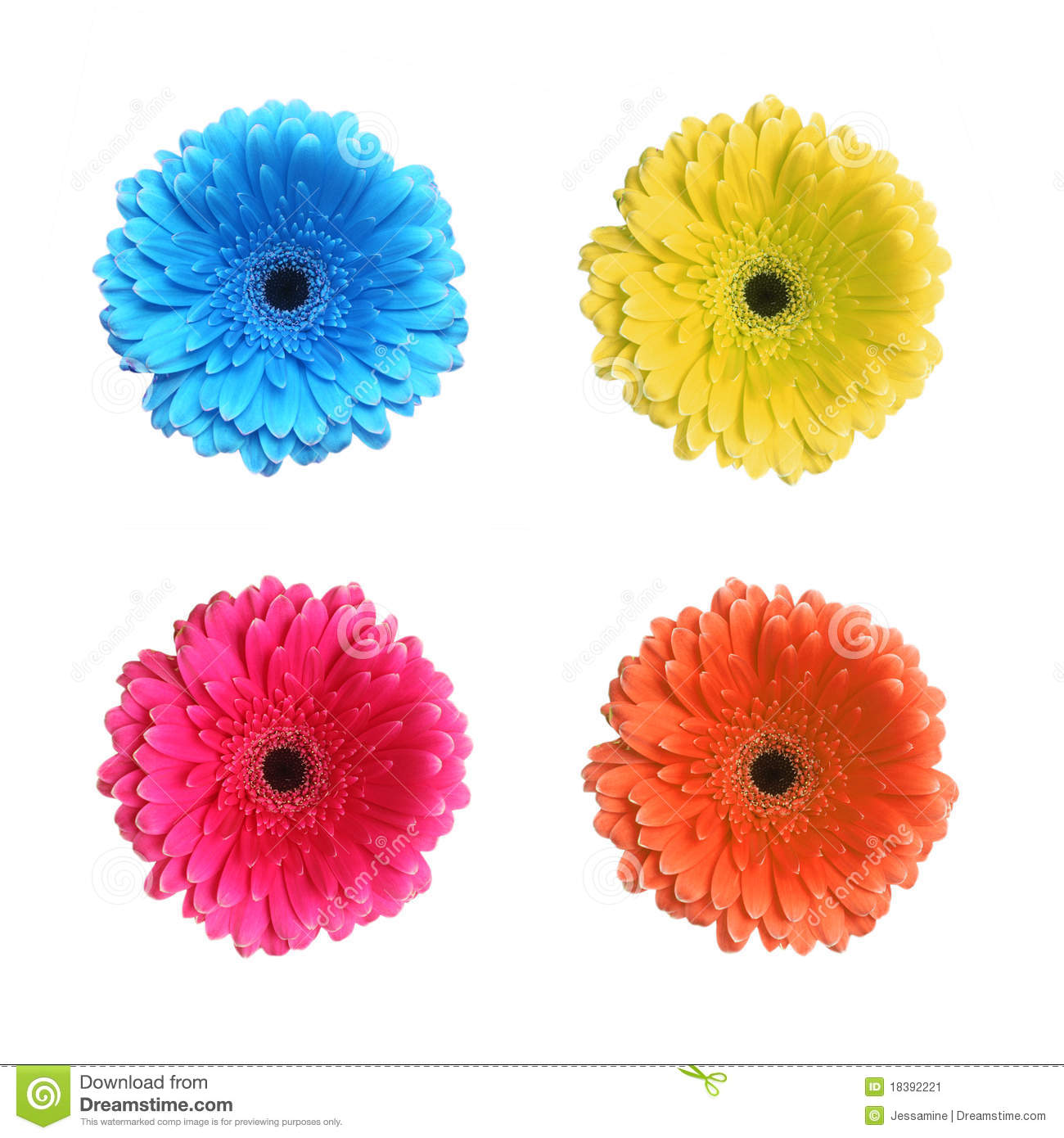 rr
Rr
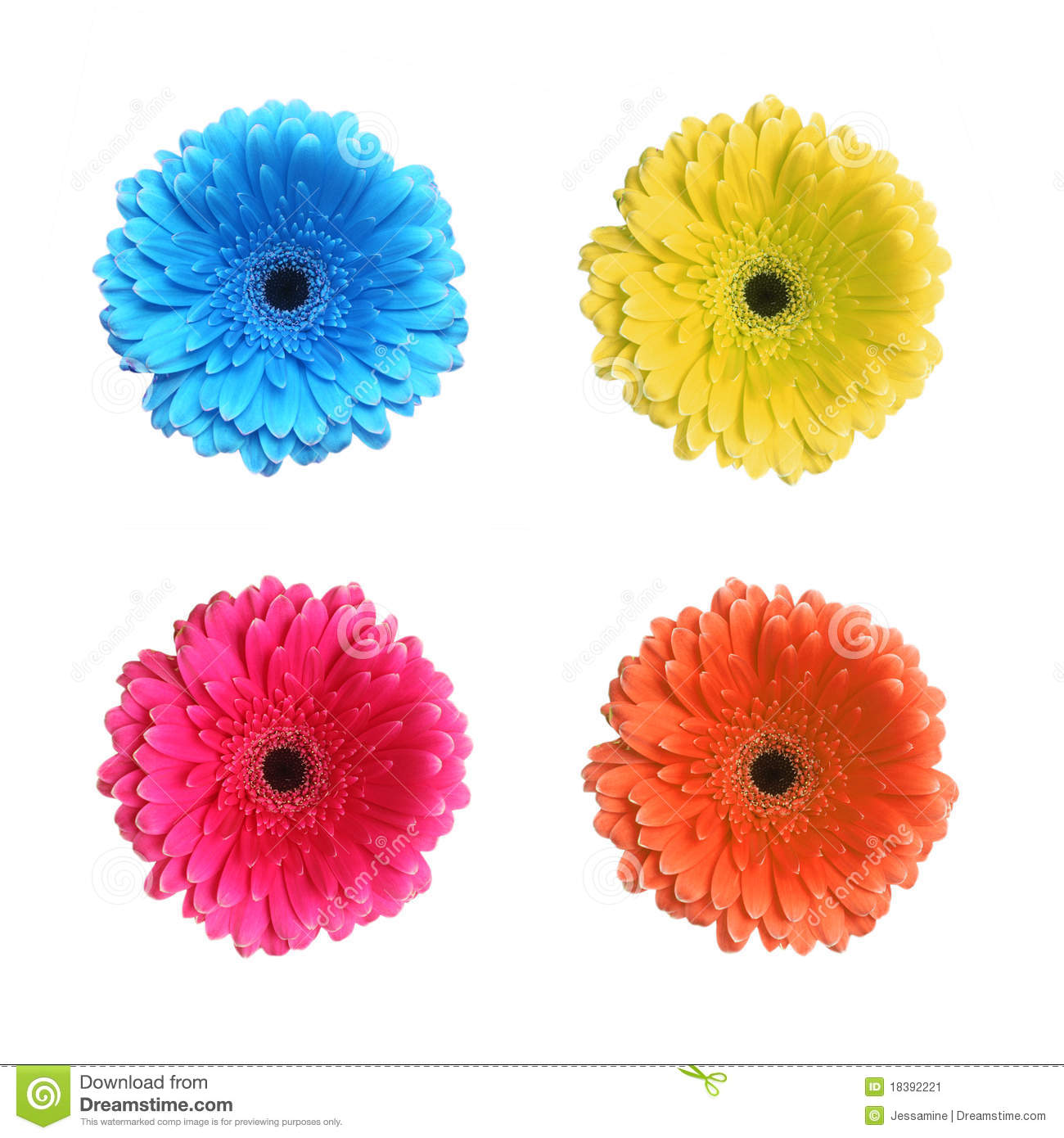 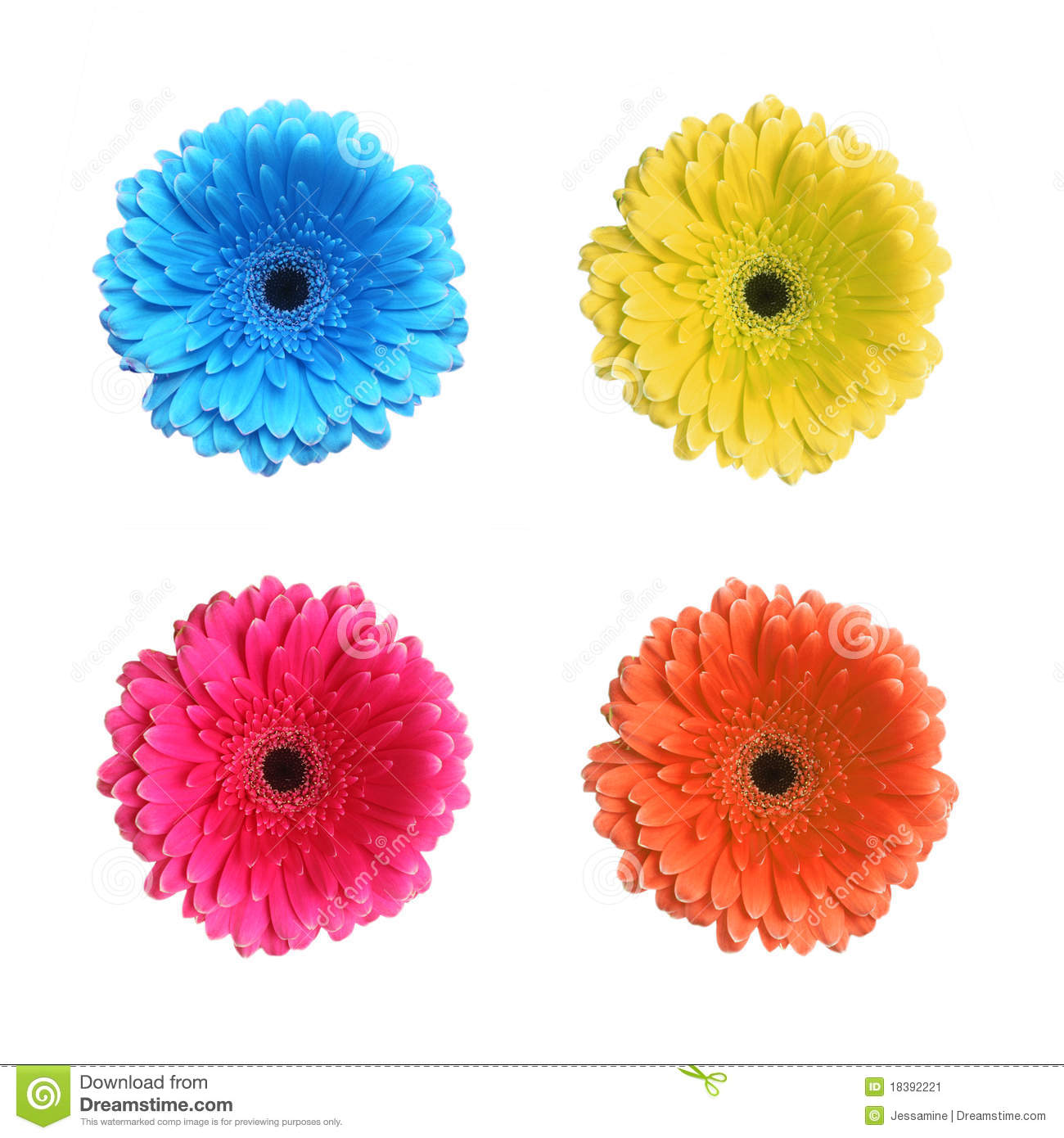 RR 
red flowers
rr
yellow flowers
P generation
x
100% R
100% r
[Speaker Notes: Note: many crop breeding examples are not simple monohybrids - they’re breeding >1 trait or the trait is controlled by multiple genes (or both!)]
How can we change a crop plant’s genotype?
What if there was a better way to achieve goals than breeding? 
Spoiler: There is!
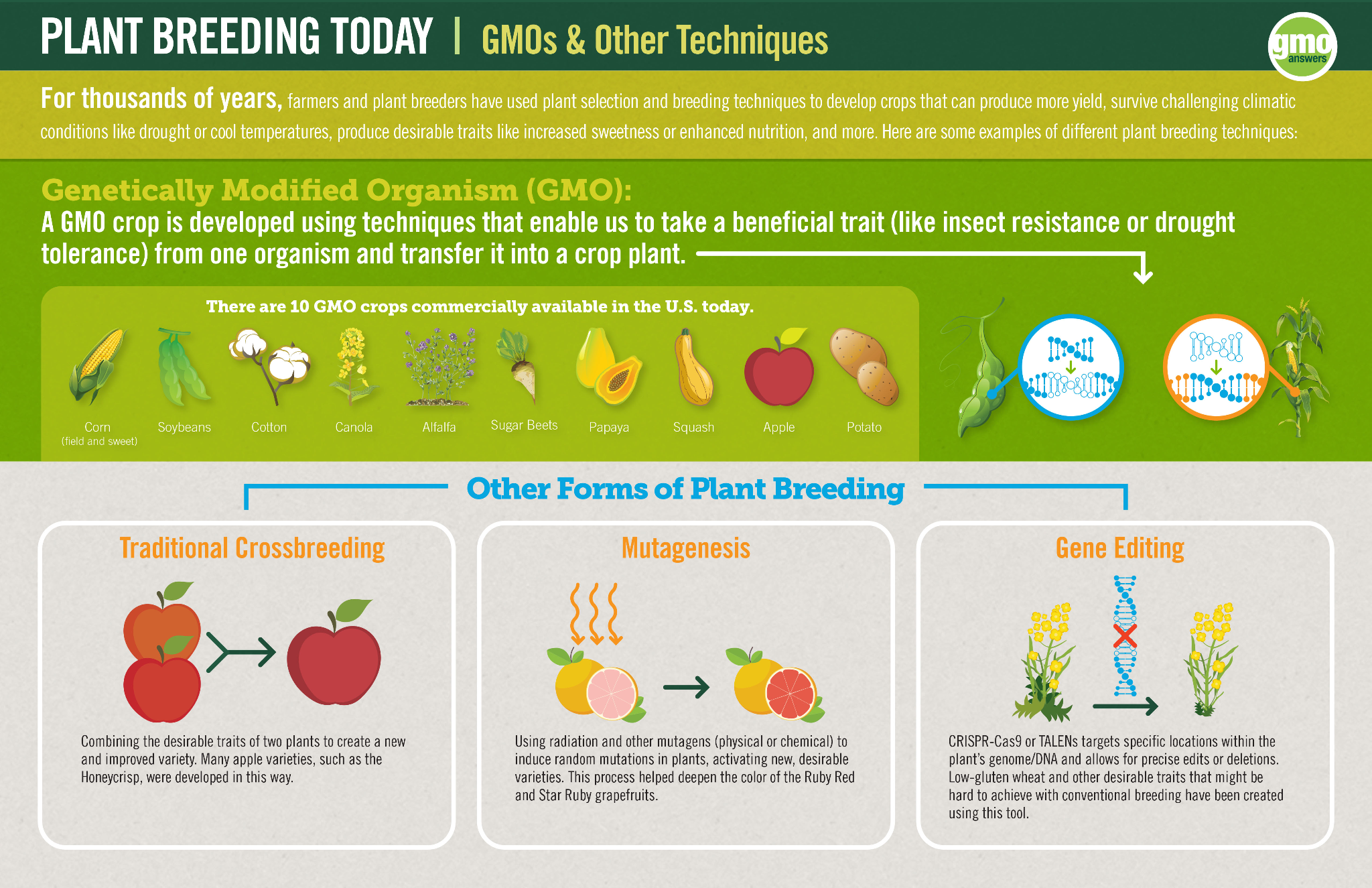 https://gmoanswers.com/science-behind-gmos
Genetic Modification: Discussion
What do you already know about GMOs?
What do you think it means for a food to be genetically modified?
What are your impressions of genetic modification? What are they based on?
What types of things have you heard about GMOs? Good or Bad…
[Speaker Notes: Provide some time for students to discuss these questions in small groups.
Answers on the next slide]
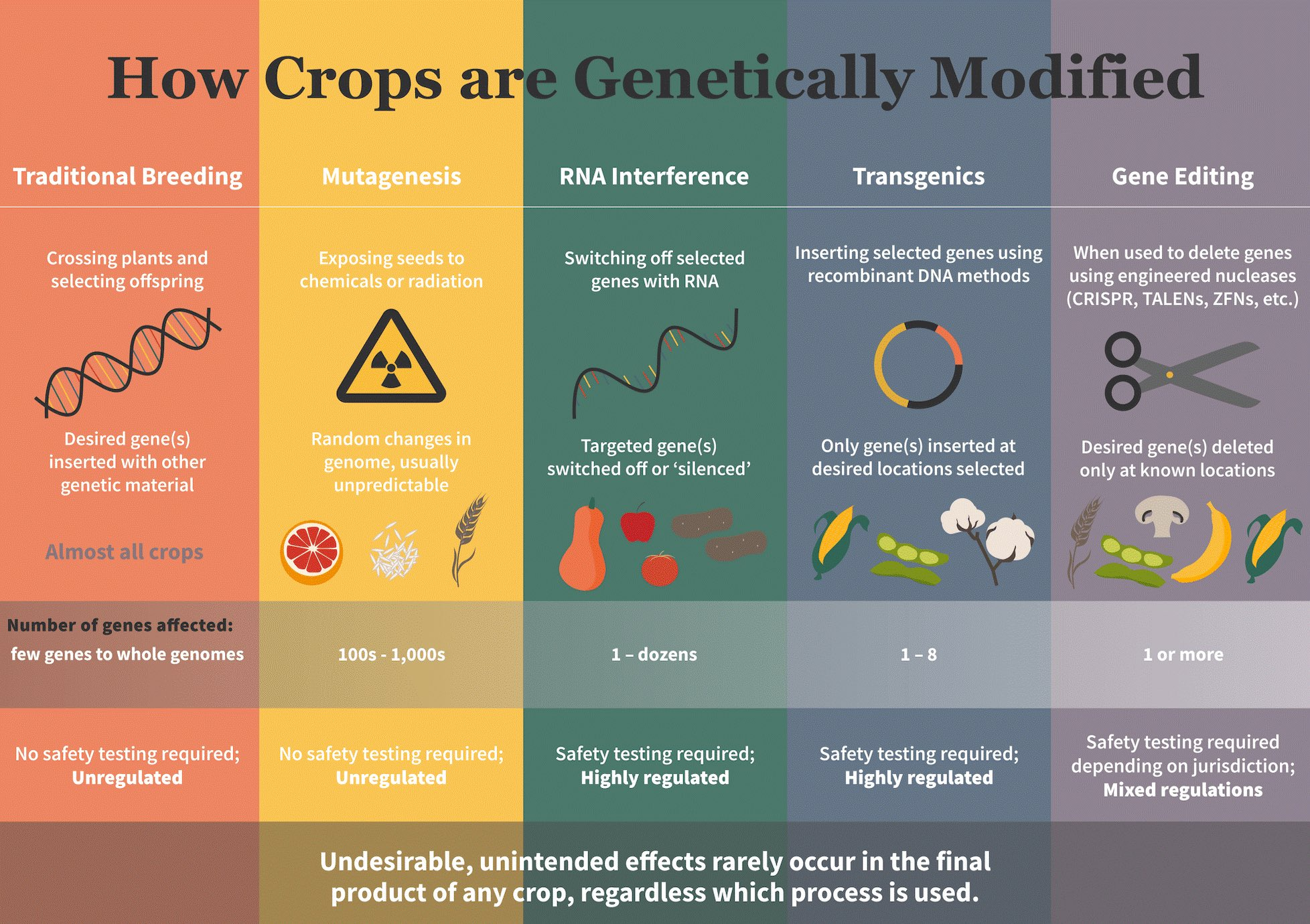 https://geneticliteracyproject.org/gmo-faq/what-are-mutagenized-crops-and-why-they-are-not-labeled-and-regulated/
[Speaker Notes: A different option of a graphic illustrating this idea can be found here: https://www.aces.edu/blog/topics/fruits-vegetables-urban/gmo-food-facts-bioengineered-crops/]
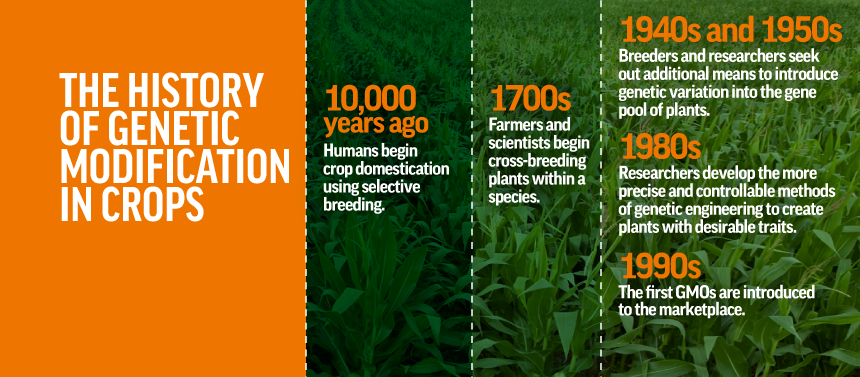 https://gmoanswers.com/science-behind-gmos
Artificial selection: Domestication and Breeding
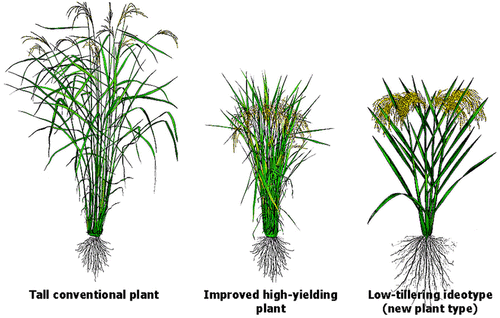 Relies on random mutation
Humans select plants with advantageous traits

Possible disadvantages:
Slow
Potentially selects against other valuable traits like disease & pest resistance
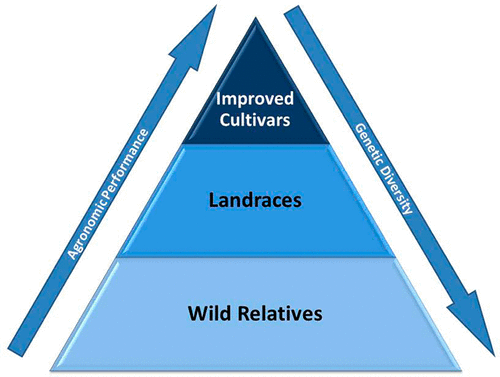 https://pubs.acs.org/doi/10.1021/jf305531j
[Speaker Notes: Take-home message: this technique is cost effective and has been used for thousands of years. But it takes a long time, relies on existing variability, adn selects for less variability in these improved cultivars (often at the cost of beneficial alleles that are unknowingly being bred out)]
Genetic Engineering
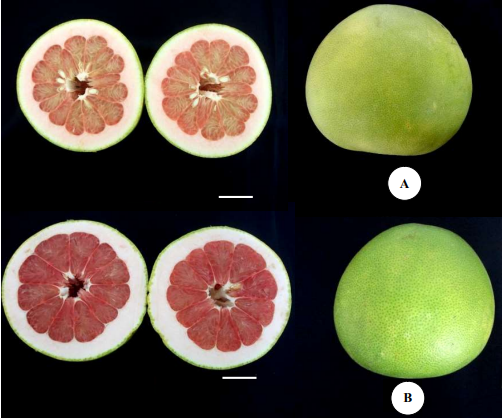 Mutagenesis
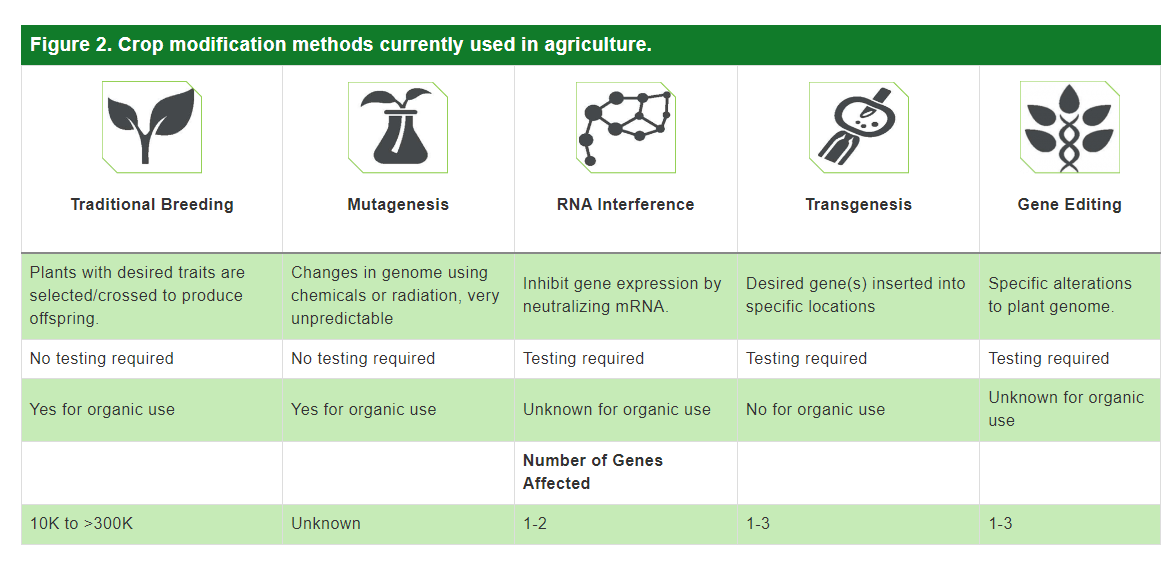 https://www.semanticscholar.org/paper/Seedless-fruit-pummelo-induced-by-Gamma-Ray-Fruit-Mariana-Arisah/5c498d1ccc3510b691d6aecbc5975add29ca441c Fig. 1
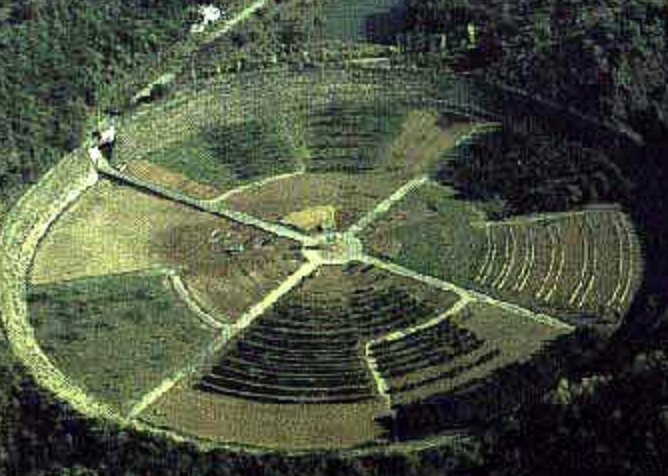 Transgenic Plants
Gene Editing
https://www.aces.edu/blog/topics/fruits-vegetables-urban/gmo-food-facts-bioengineered-crops/
@AgBioWorld twitter
[Speaker Notes: Images to the right: above - Seedless pummelo induced by Gamma Ray irradiation in 2016 (we still use this technology today!)
Bottom - Gamma radiation field in Japan, aerial view. Most of the plants are dead due to the irradiation. Note: the radioactive rod is buried in the center of the circle, and plants are planted in concentric circles around it. The radiation dose decreases as distance increases. Induces all sorts of mutations, many of which are lethal. Some have desirable phenotypes. Seeds from these are collected, and offspring are cultivated. **these offspring are not radioactive; they simply have genetic changes that were induced by the radiation exposure in the parent**]
CRISPR
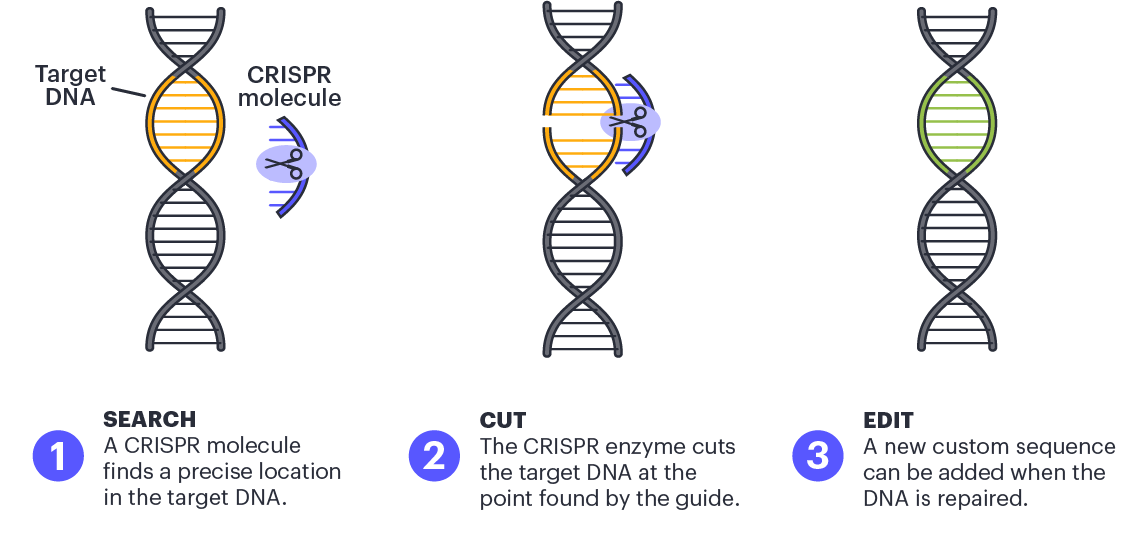 https://innovativegenomics.org/education/digital-resources/what-is-crispr/
[Speaker Notes: CRISPR is one way that precise genome editing can be performed in plants!
The target region of DNA (orange) is precisely edited or removed to yield a changed version (green)]
CRISPR
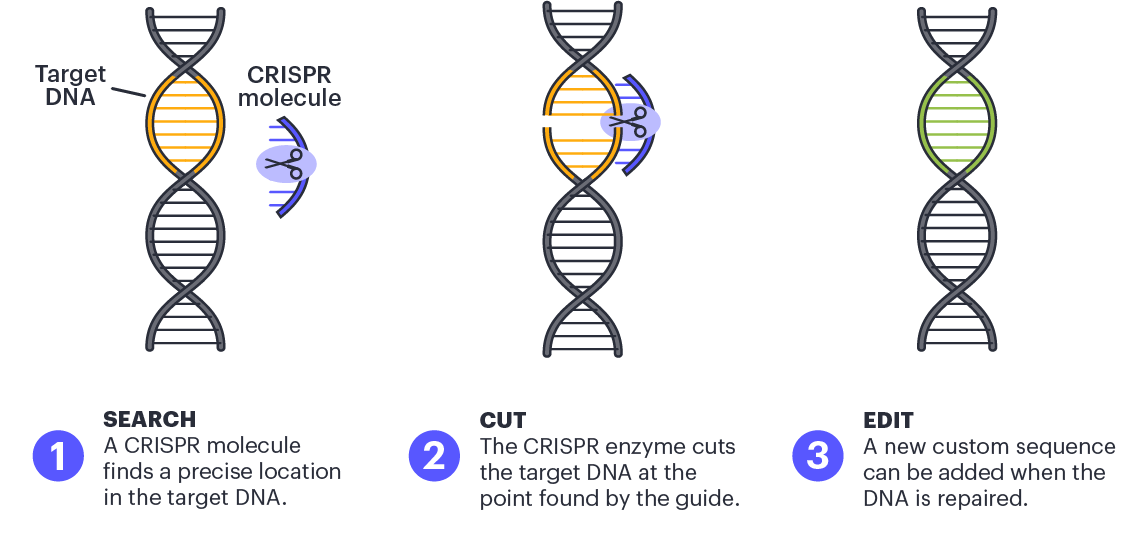 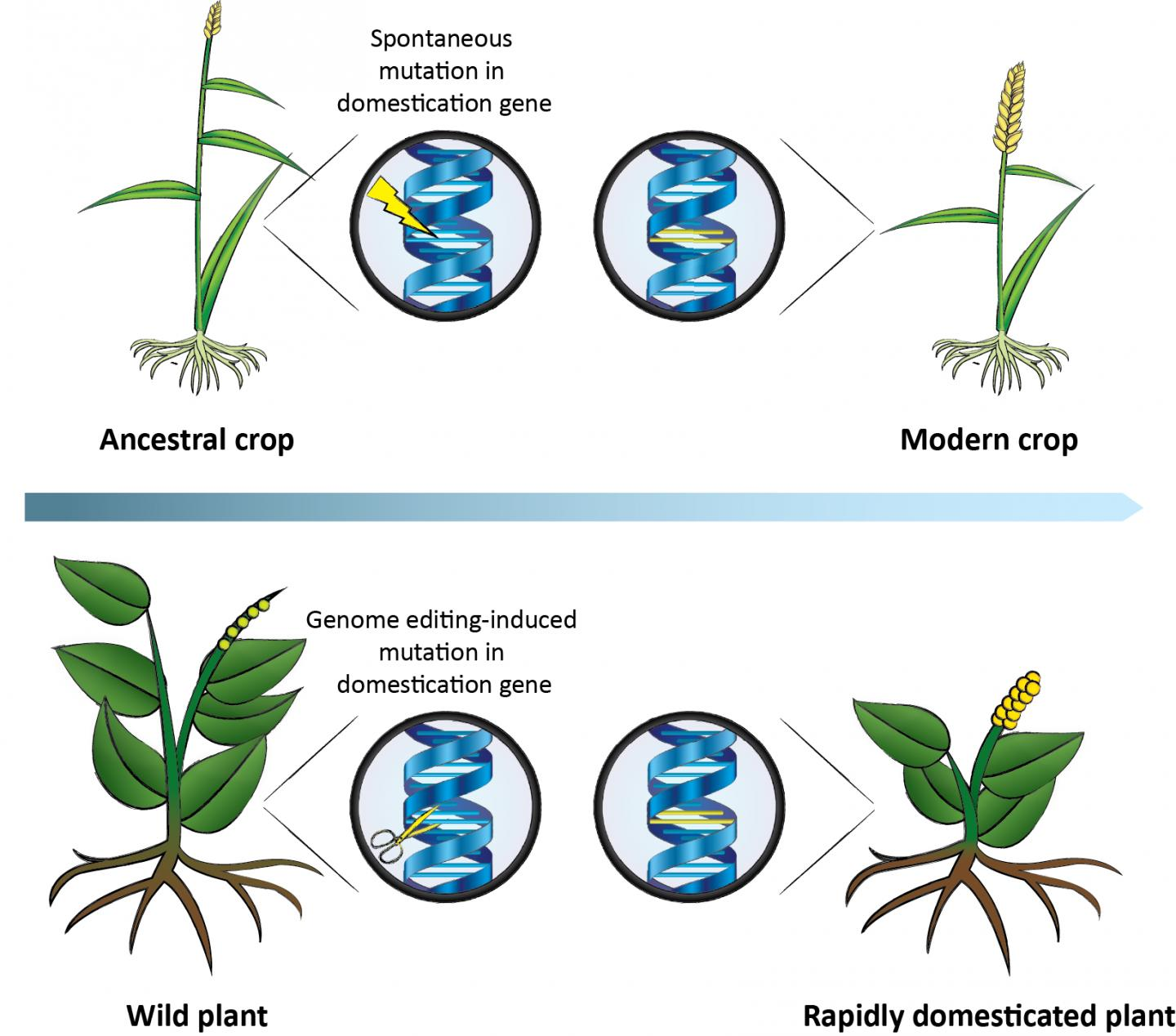 https://www.eurekalert.org/multimedia/762010
[Speaker Notes: CRISPR is one way that precise genome editing can be performed in plants!
This figure shows how during the domestication of ancestral crops, plants carrying spontaneous mutations in domestication genes were selected for. The same genes can be targeted in wild plants by genome editing, resulting in a rapidly domesticated plant.]
How can we change a crop plant’s genotype?
What if there was a better way to achieve goals than breeding? 
Spoiler: There is!
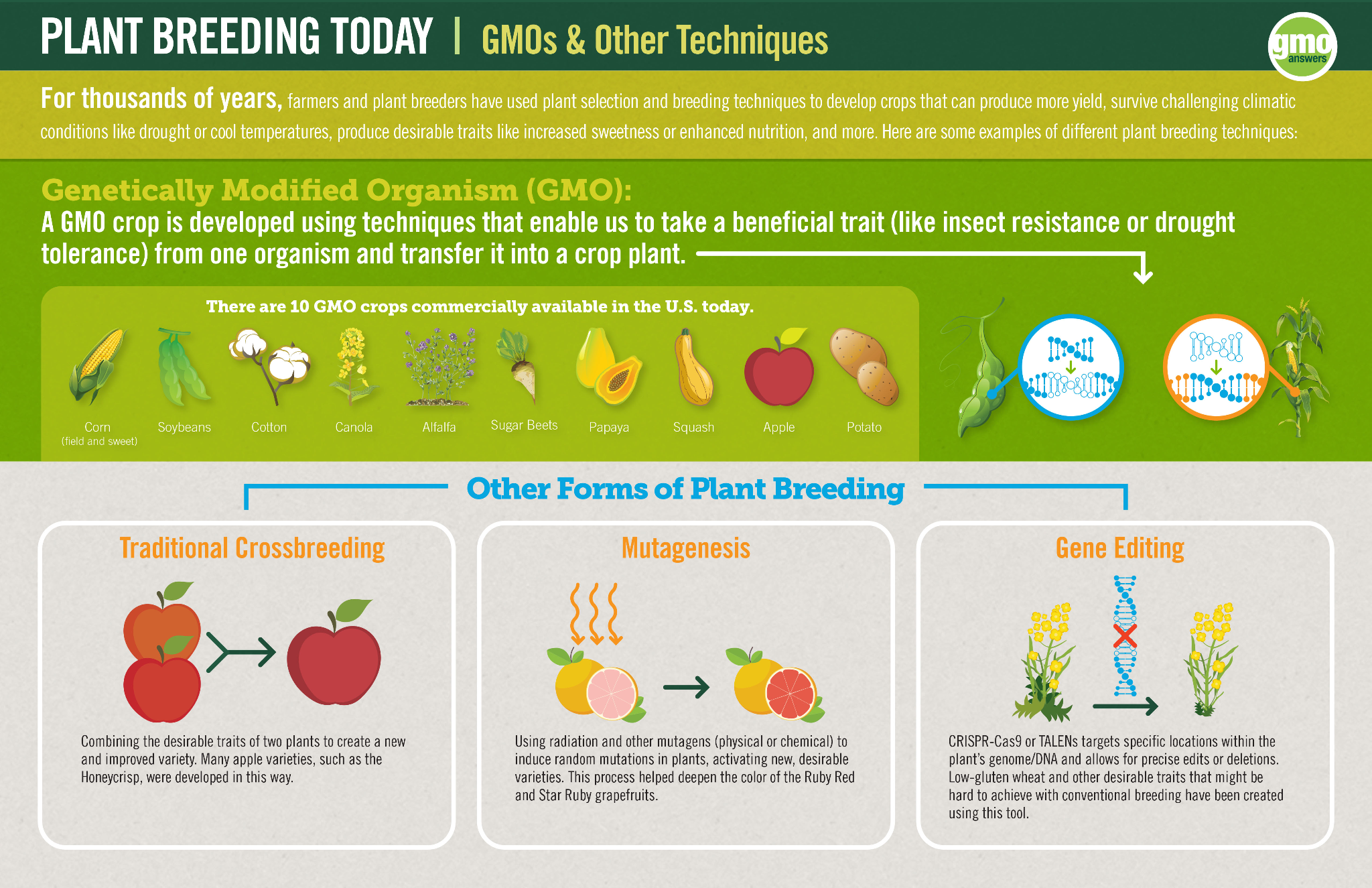 https://gmoanswers.com/science-behind-gmos
Genetic Modification: Discussion
What do you already know about GMOs?
What do you think it means for a food to be genetically modified?
What are your impressions of genetic modification? What are they based on?
What types of things have you heard about GMOs? Good or Bad…
[Speaker Notes: Provide some time for students to discuss these questions in small groups.
Answers are provided on slide 40 (just go through them verbally quickly)]
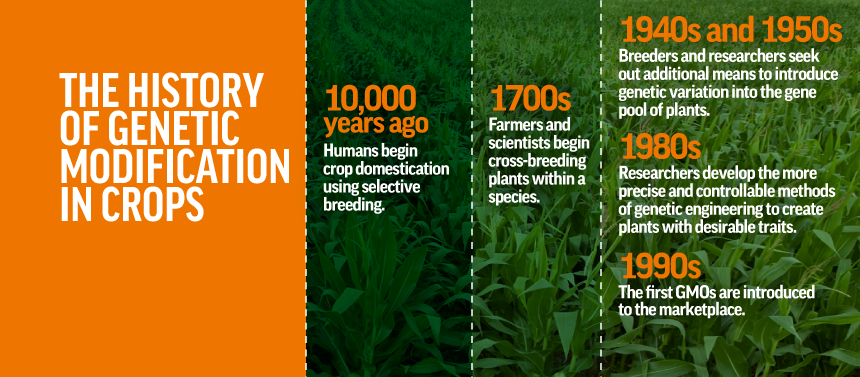 https://gmoanswers.com/science-behind-gmos
There Are Many Ways to Modify Plant Genomes
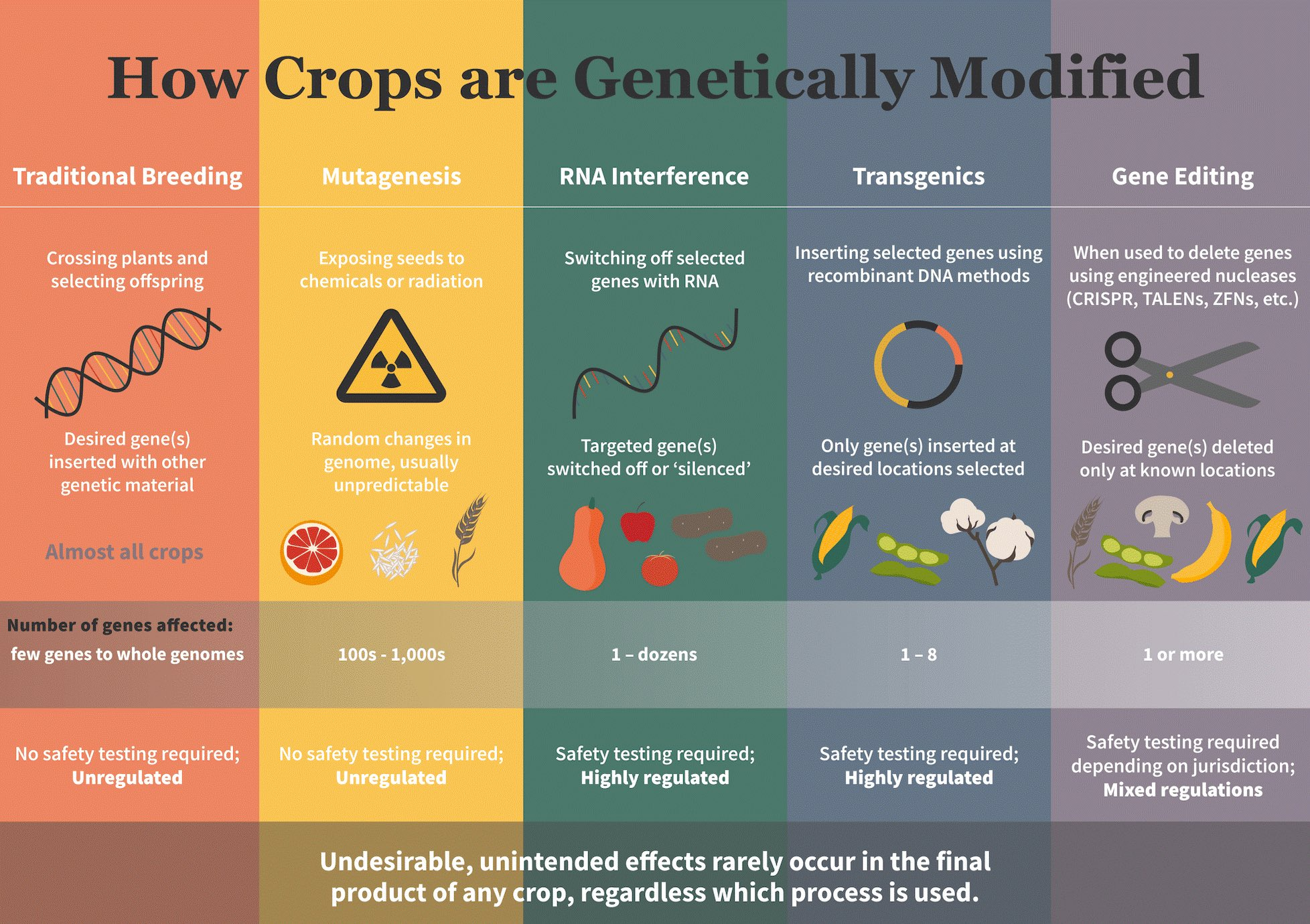 https://geneticliteracyproject.org/gmo-faq/what-are-mutagenized-crops-and-why-they-are-not-labeled-and-regulated/
[Speaker Notes: A different option of a graphic illustrating this idea can be found here: https://www.aces.edu/blog/topics/fruits-vegetables-urban/gmo-food-facts-bioengineered-crops/]
Activity: Build a Better Tomato
So… how do we achieve these results??
Consider the tomato plant. Think about how it grows, how it tastes, what it’s used for, how it’s harvested, etc.

Consider any changes that would improve specific aspects of this fruit. Write down your ideas.